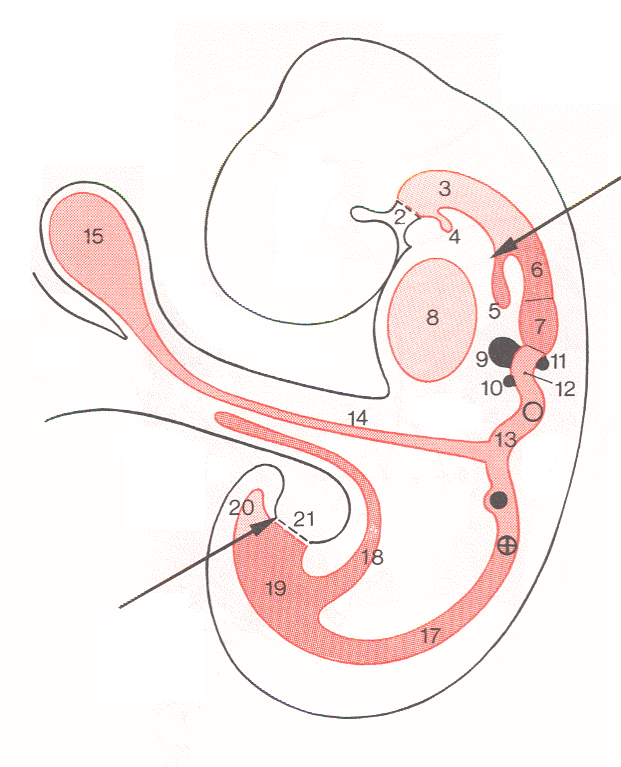 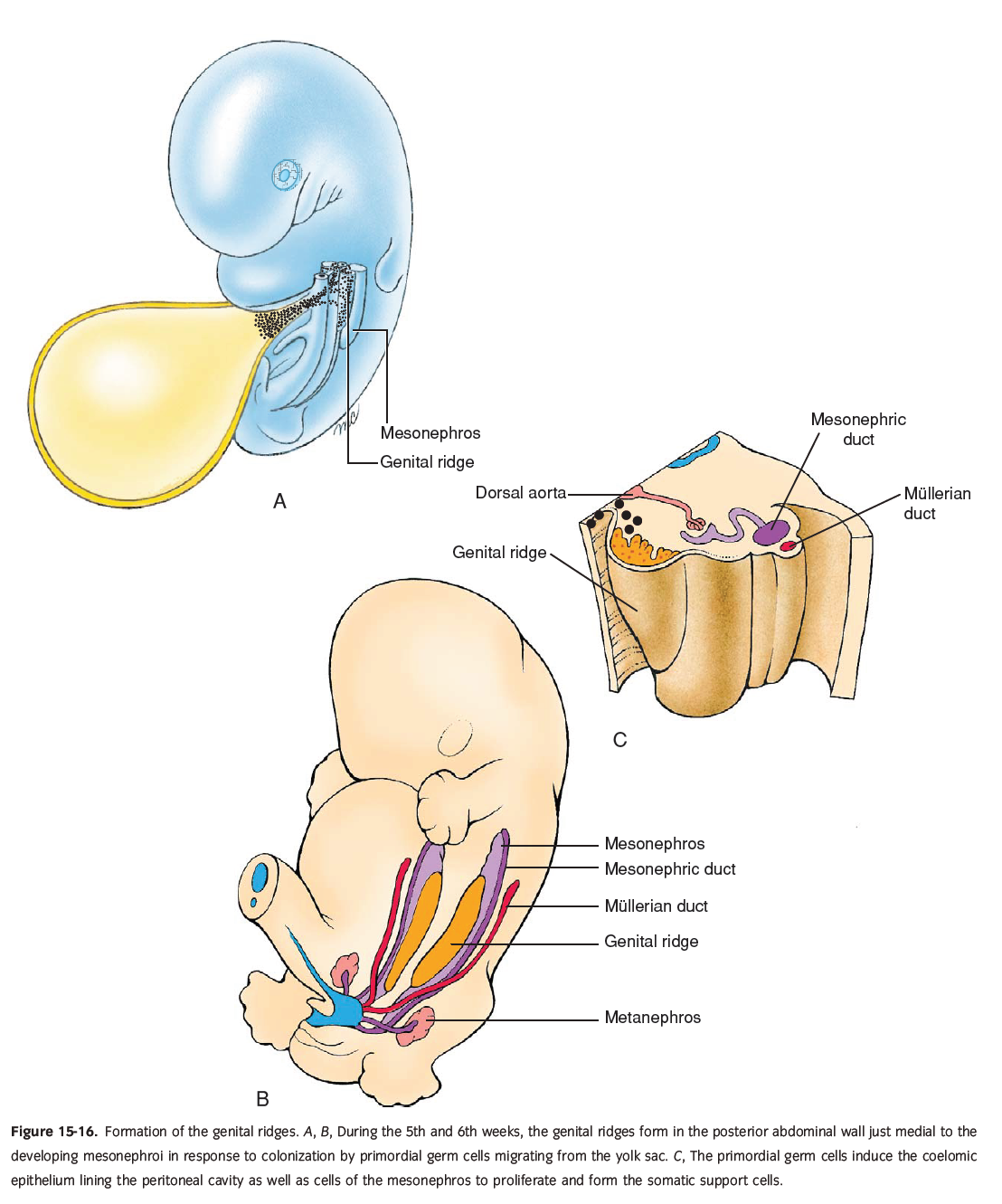 Az emésztő és húgy-ivarszervek fejlődése
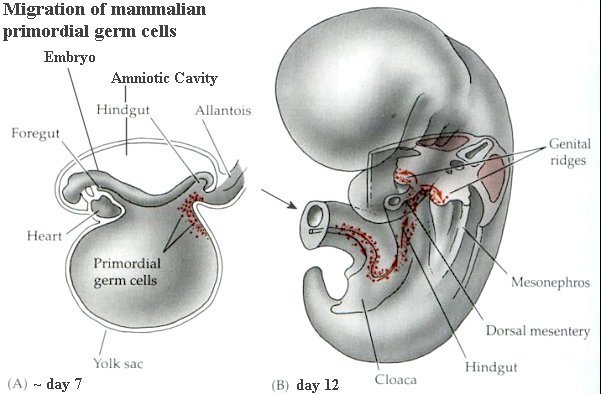 H.-Minkó Krisztina
Semmelweis  Egyetem
Humánmorfológiai és Fejlődésbiológiai Intézet
GYTK
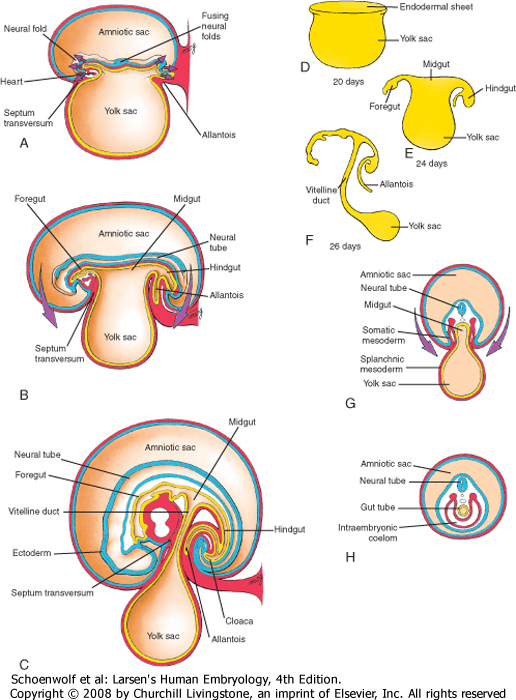 Lefűződés  km metszet
https://www.youtube.com/watch?v=qMnpxP6EeIY
4. hét
Stomodeum + buccopharyngealis membrán
Cloaca membran
Lefűződés  hosszmetszet
Utóbél
előbél
Posterior opening of gut
Anterior opening of gut
farokbél
Notochord
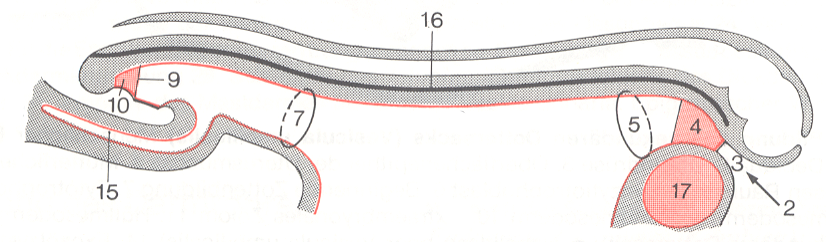 garatbél
testnyél
középbél
Ductus vitellinus
Allantois
szív
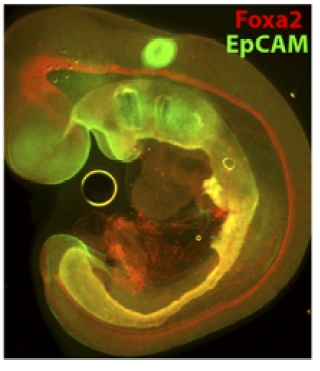 flexura duodenojejunalis
cecum
flexura coli sinistra
Primitív bélcső
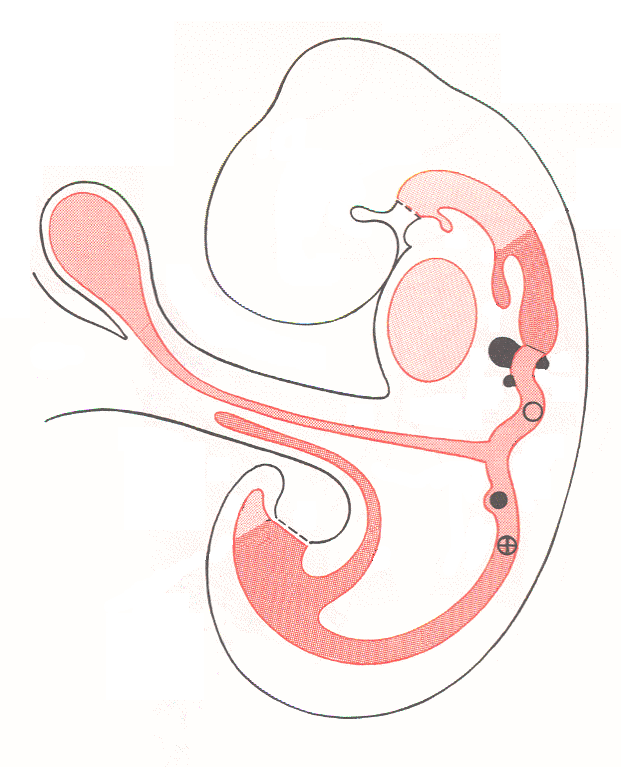 garatbél
membrana buccopharyngea
ductus thyreoglossus
szikhólyag
esophagus
szívtelep
tüdő
előbél
ductus omphalo-entericus
gyomor
testnyél
középbél
farokbél
membrana cloacalis
allantois
cloaca
utóbél
https://www.youtube.com/watch?v=tx3Cn8g-_e0
A bélcsőből fejlődő képletek
előbél:	pharynx
	esophagus, gaster,
	duodenum felső része, 
	máj parenchyma, epeutak, epehólyag,
	pancreas

középbél:duodenum másik fele, jejunum, ileum, 
	cecum, appendix, colon ascendens, 
	colon transversum kétharmada

utóbél: colon transversum harmada, colon descendens, 
	colon sigmoideum, rectum, 
	sinus urogenitalis

lamina propria, tunica muscularis, vascularis elemek, 
és a kötőszövet  a splanchnicus mesodermából fejlődik
Az embryo lefűződése (intraembryonalis mezoderma)
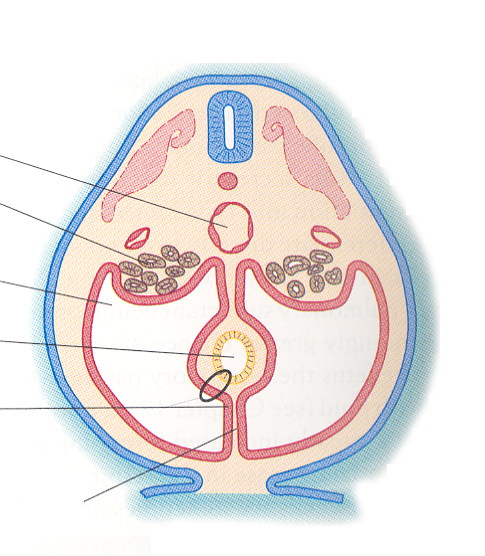 aorta dorsalis
mesogastrium dorsale
mesonephros
intraembr. coeloma
somiták
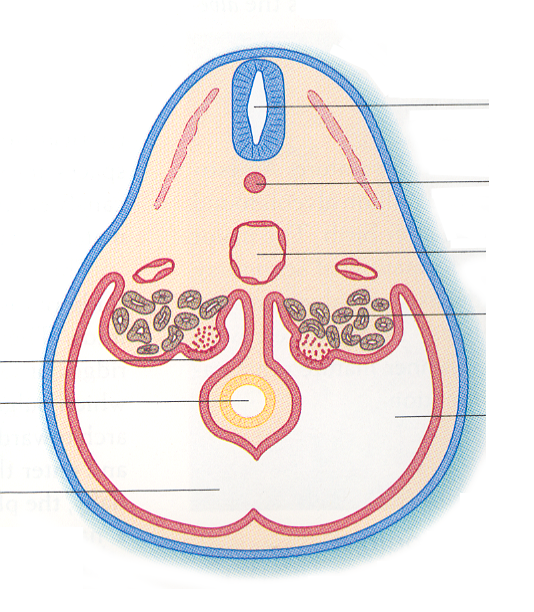 bélcső
velőcső
visc. mezoderma
chorda dors.
mesogastrium ventrale
aorta dorsalis
mesonephros
ivarredő
bélcső
coeloma
intraembryonalis coeloma
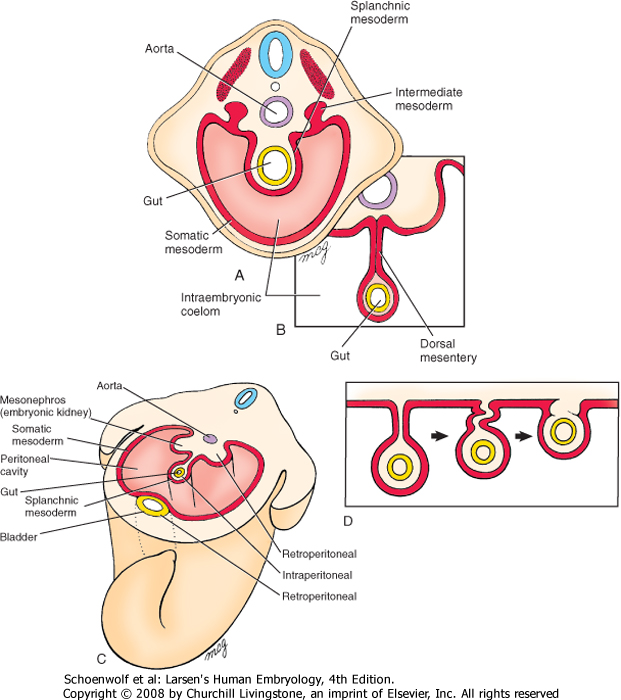 Intraperitonealis
Retroperitonealis
Másodlagosan retroperitonealis
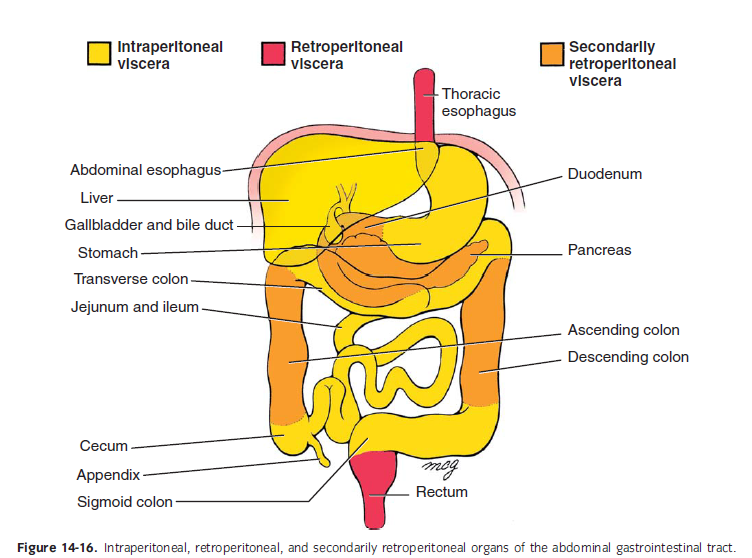 Intraperitonealis
Retroperitonealis
Másodlagosan retroperitonealis
[Speaker Notes: After the large intestine returns to the abdominal
cavity, the dorsal mesenteries of the ascending colon
and descending colon shorten and fold, bringing these
organs into contact with the dorsal body wall, where
they adhere and become secondarily retroperitoneal
(see Fig. 14-3D). The cecum is suspended from the
dorsal body wall by a shortened mesentery soon after
it returns to the abdominal cavity. In the case of ascending
and descending colons, the shortening and
folding of the mesenteries is probably related to the
relative lengthening of the lumbar region of the dorsal
body wall. The transverse colon does not become fixed
to the body wall but remains an intraperitoneal organ
suspended by mesentery. The most inferior portion of
the colon, the sigmoid colon, also remains suspended
by mesentery. Figure 14-16 summarizes the final
disposition of the gastrointestinal organs with respect
to the body wall.]
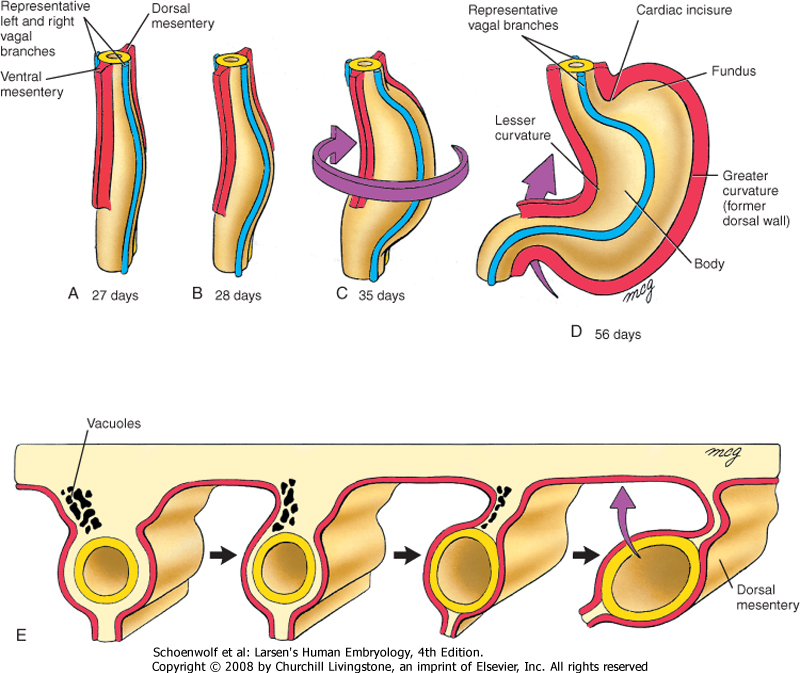 A gyomor jobbraforgása és a bursa omentalis kialakulása
Mesogastrium ventrale és dorsale
ligamentum falciforme
aorta
aorta
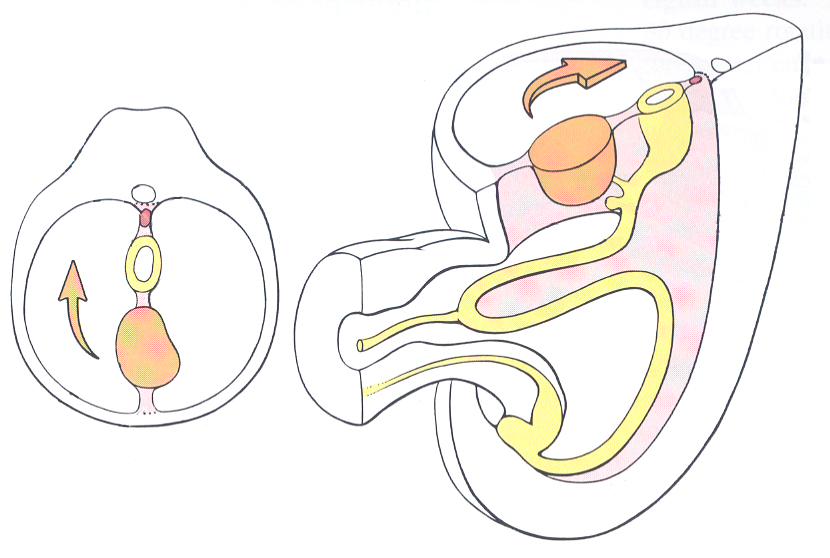 mesogastrium dorsale
lép
omentum minus
gyomor
lép
omentum minus
gyomor
mesogastrium dorsale
máj
ligamentum falciforme
36 D
Mesogastrium ventrale és dorsale
omentum minus
vese
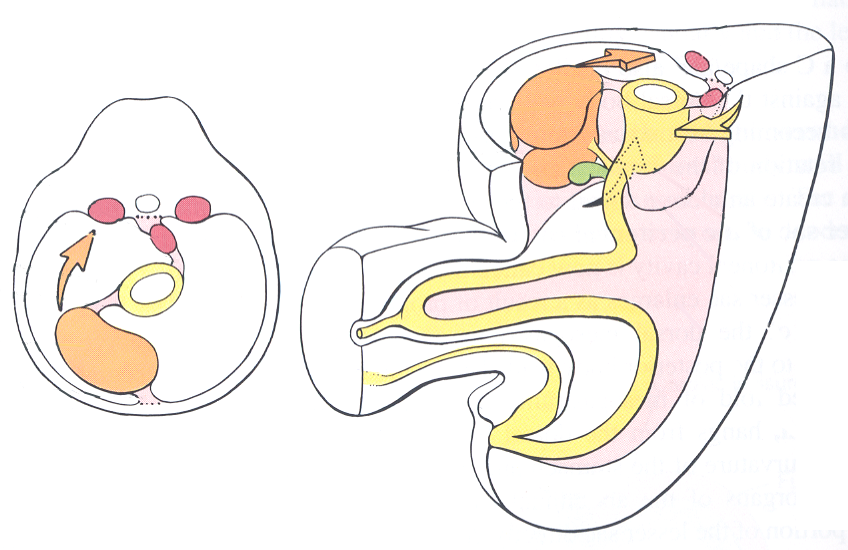 máj
mesogastrium dorsale
lép
ligamentum falciforme
foramen epiploicum Winslowi
lép
gyomor
omentum minus
omentum majus
máj
mesogastrium dorsale
ligamentum falciforme
40 D
Mesogastrium ventrale és dorsale
ligamentum phrenicolienale
ligamentum phrenicolienale
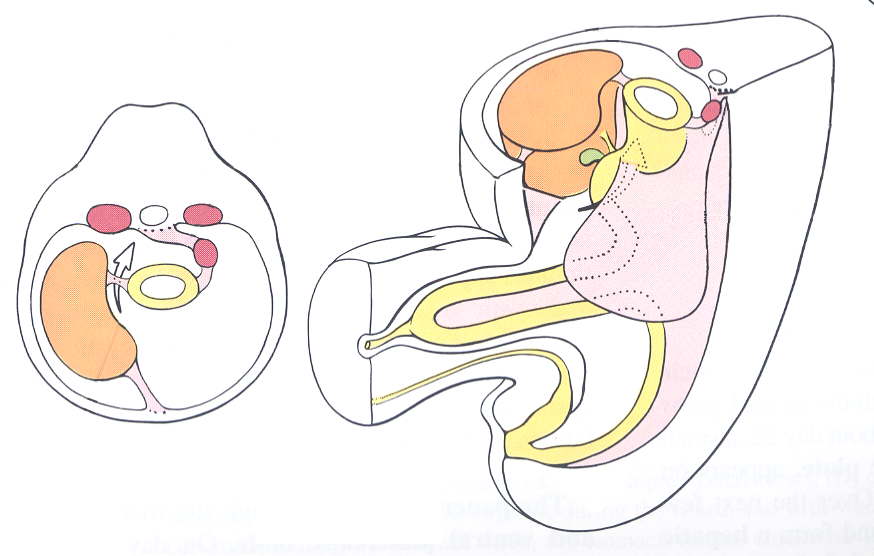 bursa omentalis
foramen epiploicum Winslowi
lép
mesogastrium dorsale
omentum majus
foramen epiploicum Winslowi
42 D
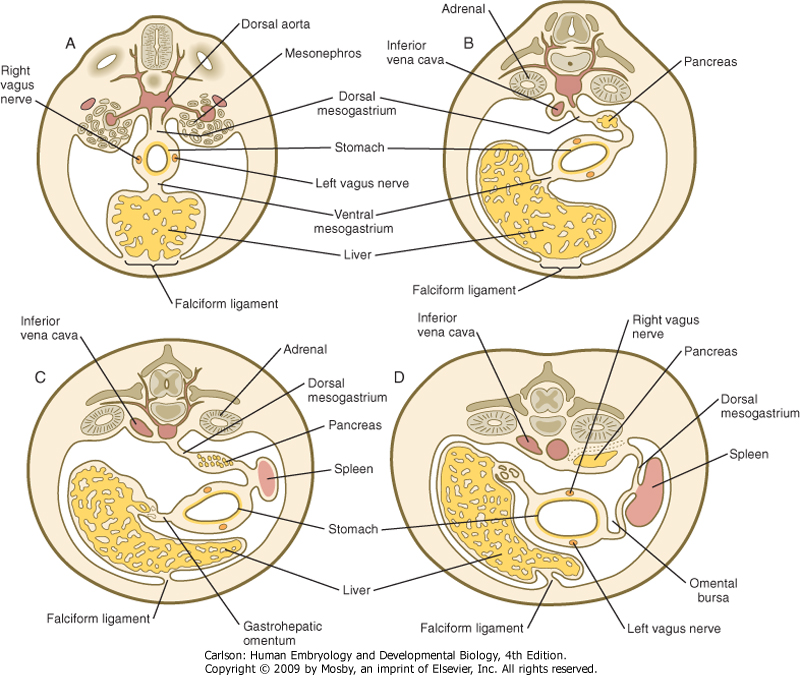 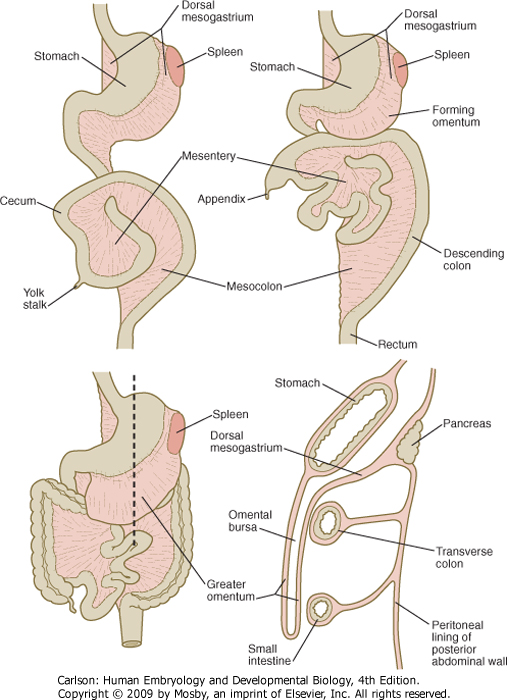 A bélcsatorna mirigyeinek telepei, előbél
gyomor
septum transversum
32 D
mesogastrium dorsale
máj
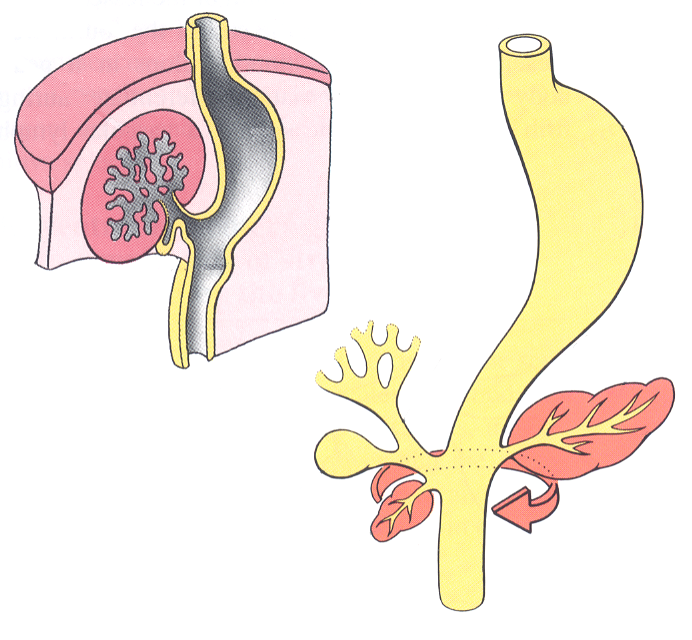 gyomor
mesogastrium ventrale
ligamentum falciforme
ductus hepaticus
ventralis pancreas-telep
dorsalis pancreas-telep
dorsalis pancreas-telep
diverticulum cysticum
30 D
a ventralis pancreas-telep áthelyeződése
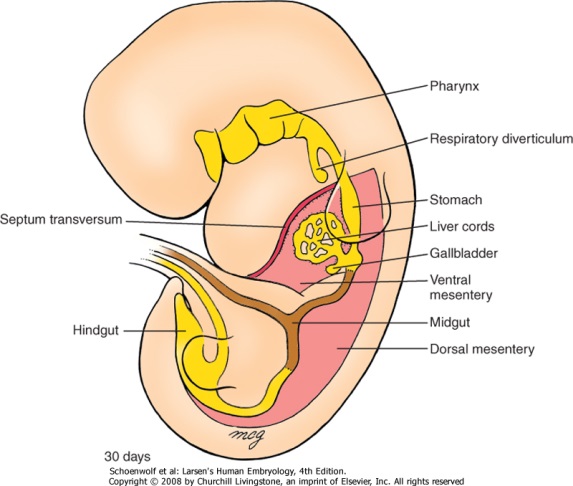 A májtelep növekedése
diaphragma
septum transversum
gyomor
ligamentum hepatogastricum
area nuda
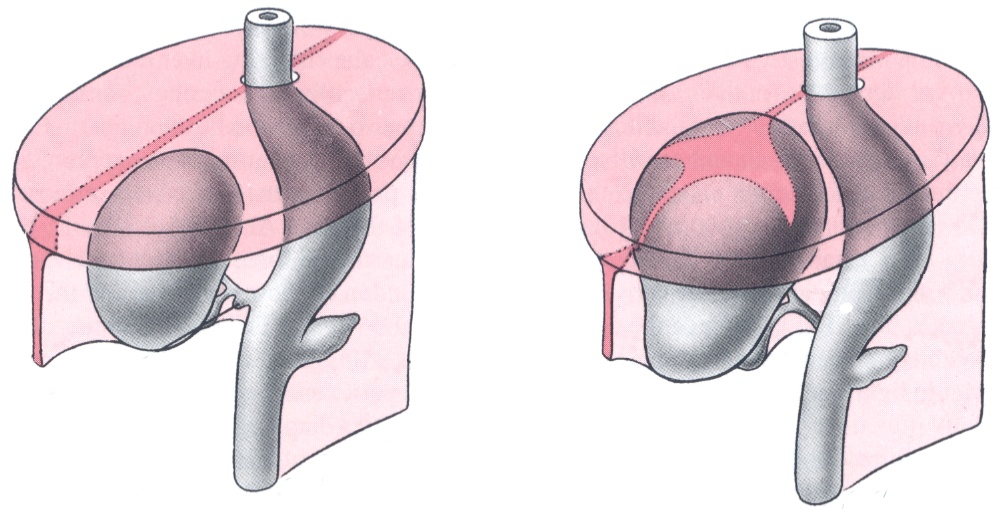 máj
omentum minus
mesogastrium dorsale
mesogastrium ventrale
ligamentum hepatoduodenale
dorsalis pancreastelep
ventralis pancreastelep
ligamentum falciforme
A pancreas és az epehólyag
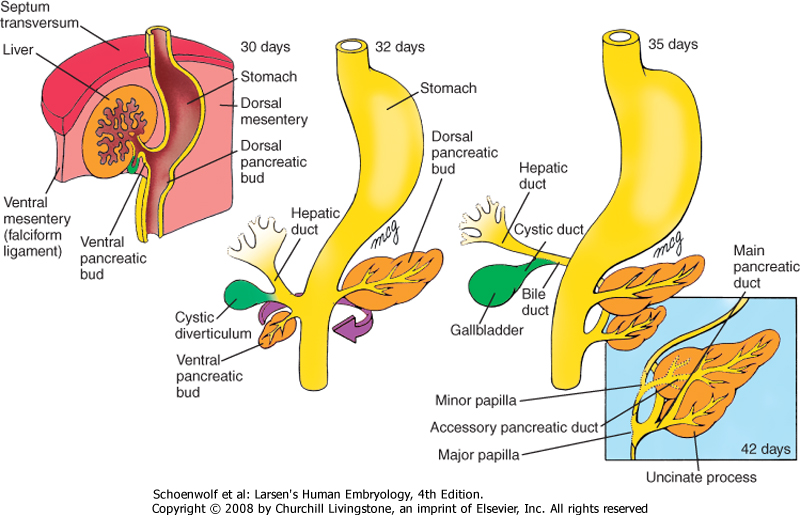 Heterotopicus  pancreas szövet
Pancreas annularis
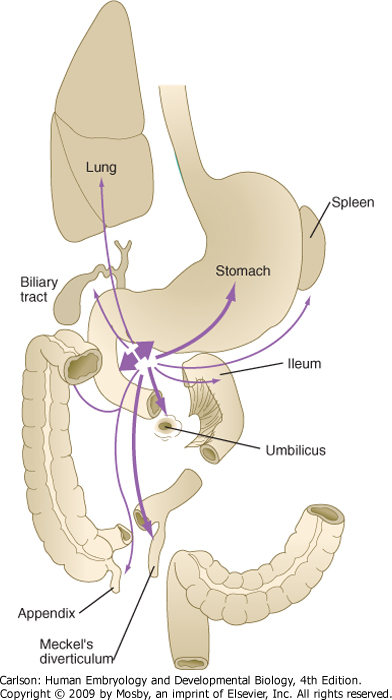 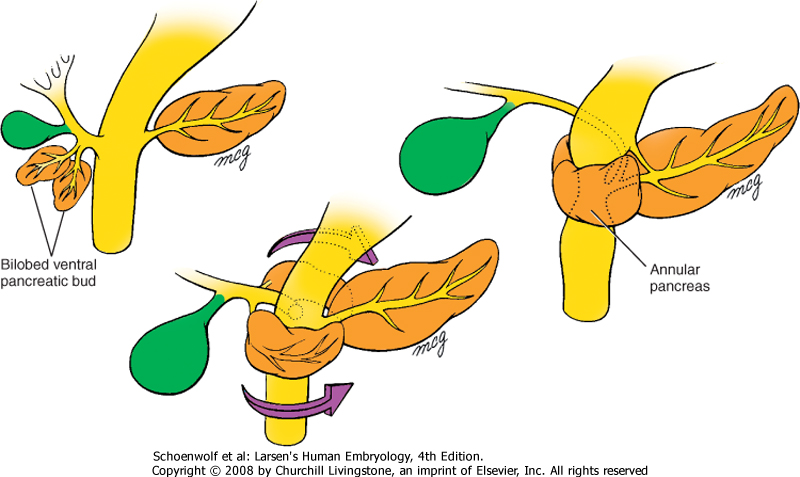 Heterotopicus gyomor szövet
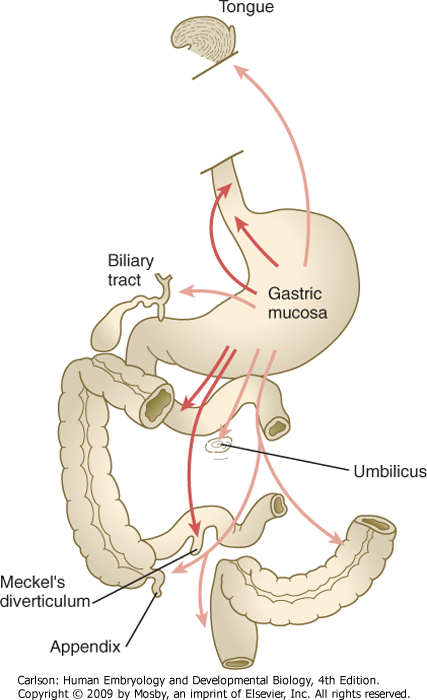 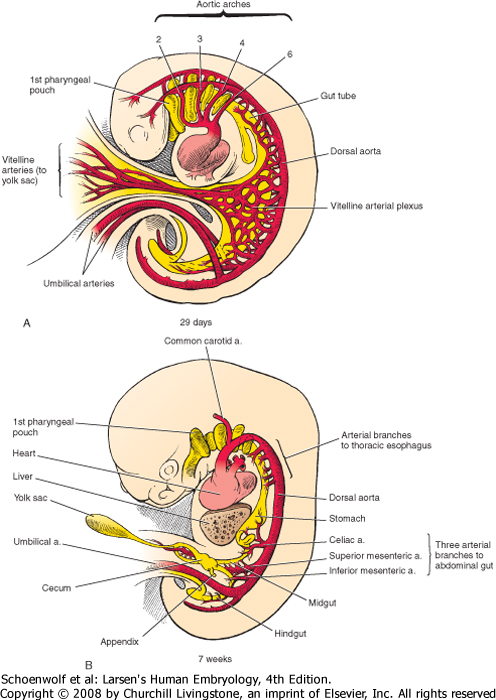 Középbél 
Ansa umbilicalis
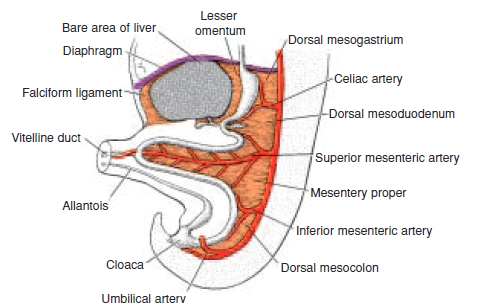 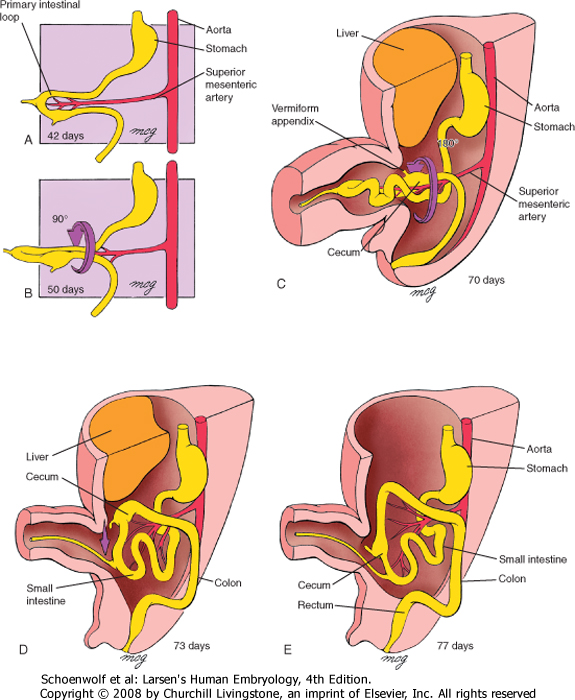 Az ansa forgása  és
fiziológiás herniációja
Rotation of the midgut
2 years ago |  95,401 views | by  bobacland
An animation for students and teachers of human embryology by Dr. Robert Acland, Department of Anatomical Sciences, Univ..
A mesogastrium dorsale egyes részeinek letapadása
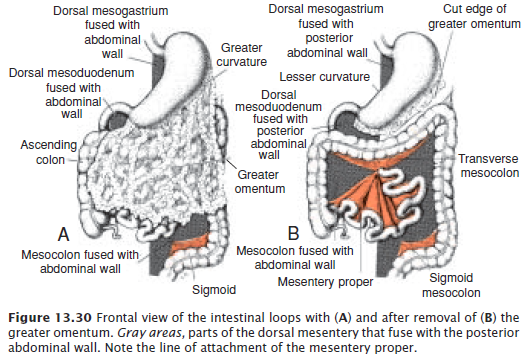 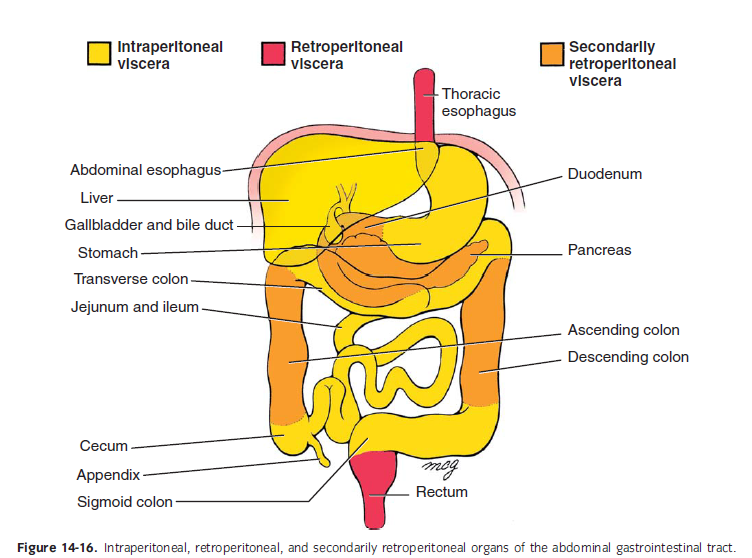 Intraperitonealis
Retroperitonealis
Másodlagosan retroperitonealis
[Speaker Notes: After the large intestine returns to the abdominal
cavity, the dorsal mesenteries of the ascending colon
and descending colon shorten and fold, bringing these
organs into contact with the dorsal body wall, where
they adhere and become secondarily retroperitoneal
(see Fig. 14-3D). The cecum is suspended from the
dorsal body wall by a shortened mesentery soon after
it returns to the abdominal cavity. In the case of ascending
and descending colons, the shortening and
folding of the mesenteries is probably related to the
relative lengthening of the lumbar region of the dorsal
body wall. The transverse colon does not become fixed
to the body wall but remains an intraperitoneal organ
suspended by mesentery. The most inferior portion of
the colon, the sigmoid colon, also remains suspended
by mesentery. Figure 14-16 summarizes the final
disposition of the gastrointestinal organs with respect
to the body wall.]
Recanalizáció és a villusok kialakulása
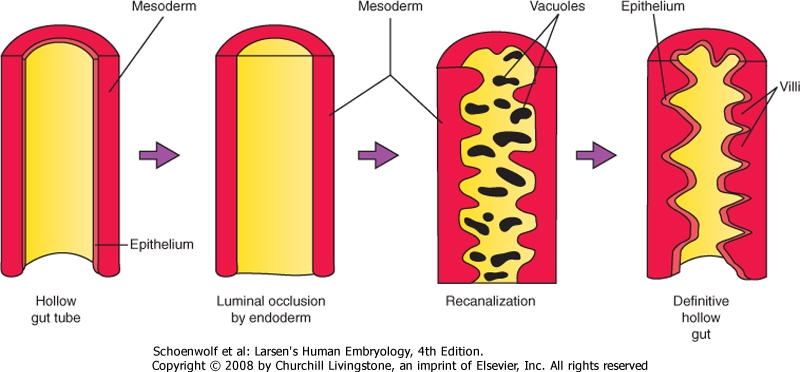 6-8 hetes
A hámsejtek differenciálódása
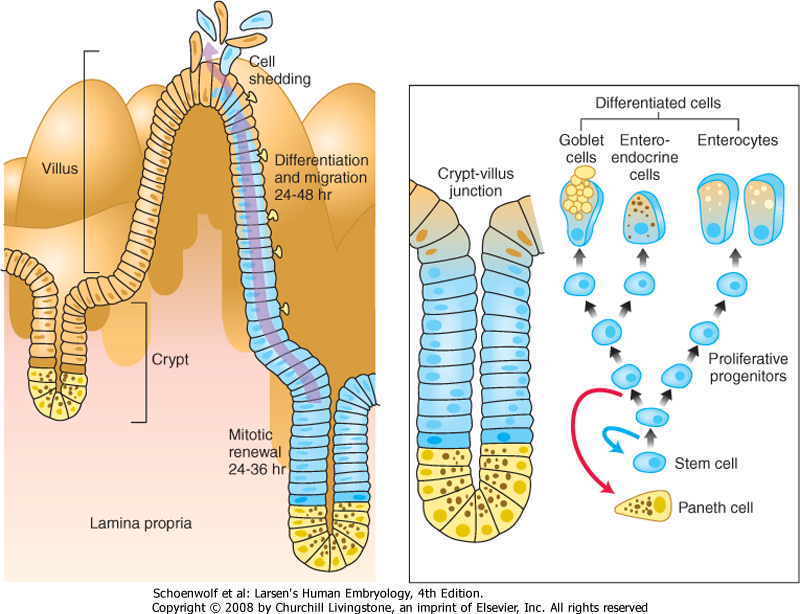 életidő
3 nap
3 hét
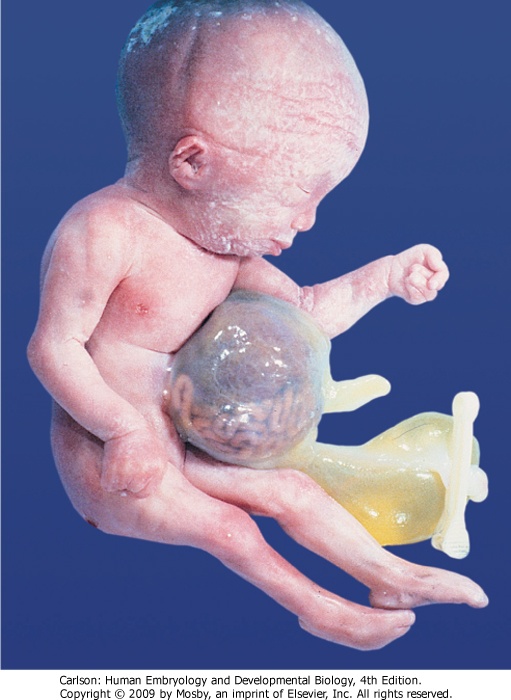 Omphalocele: a bélkacsok nem húzódtak vissza
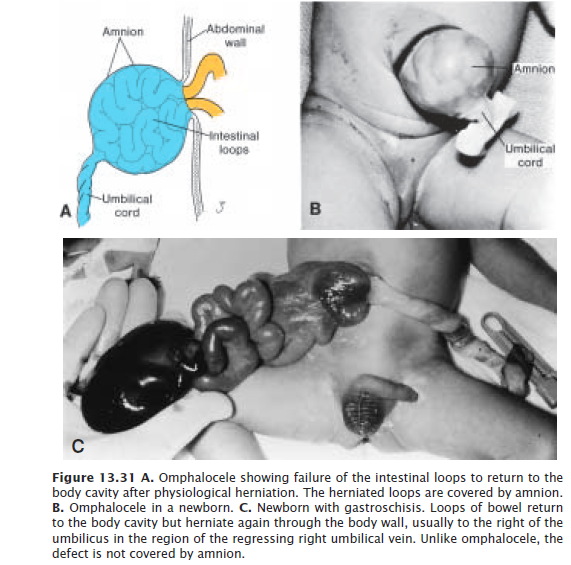 Gastroschisis: herniatio  a hasfalon át
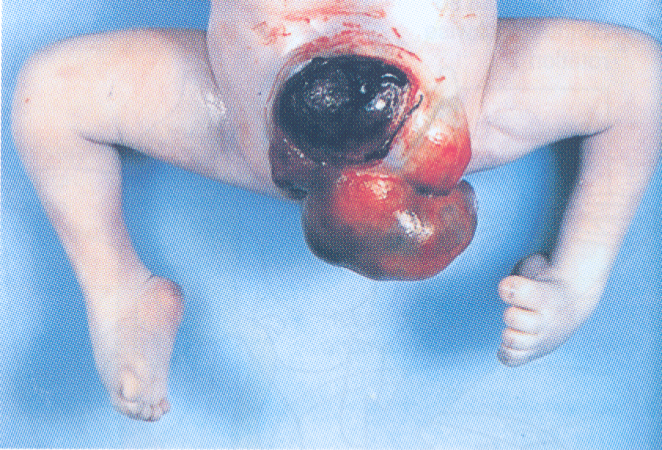 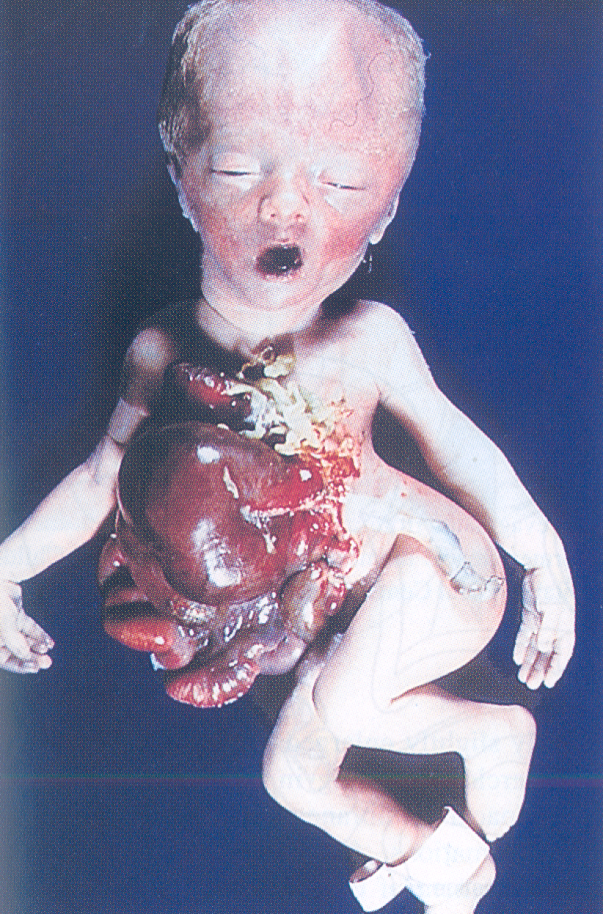 Exstrophia cloacalis
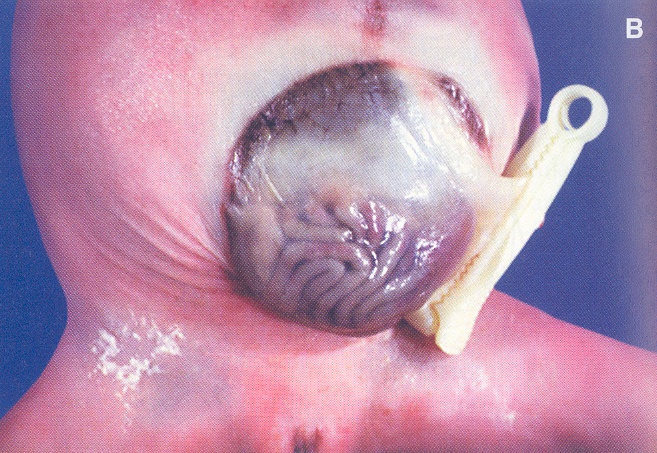 Gastroschisis
1:10.000 újszülött
Duplicatiók és  diverticulumok			Abnormalis rotatio
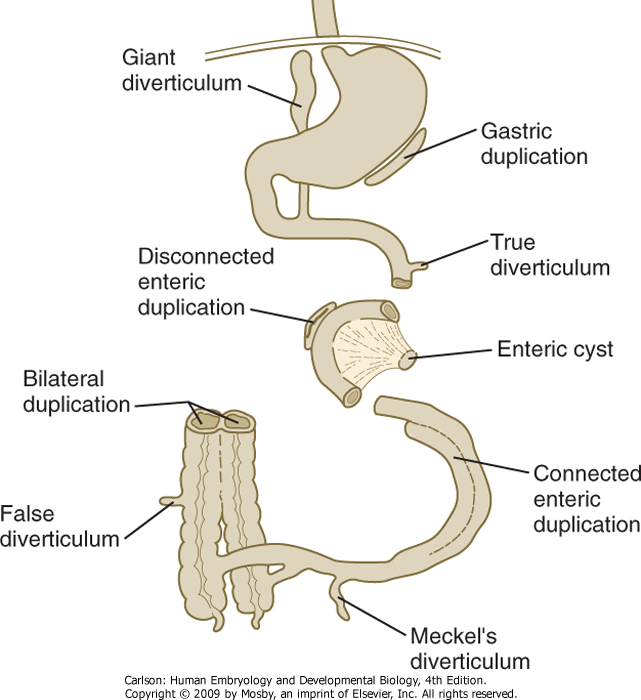 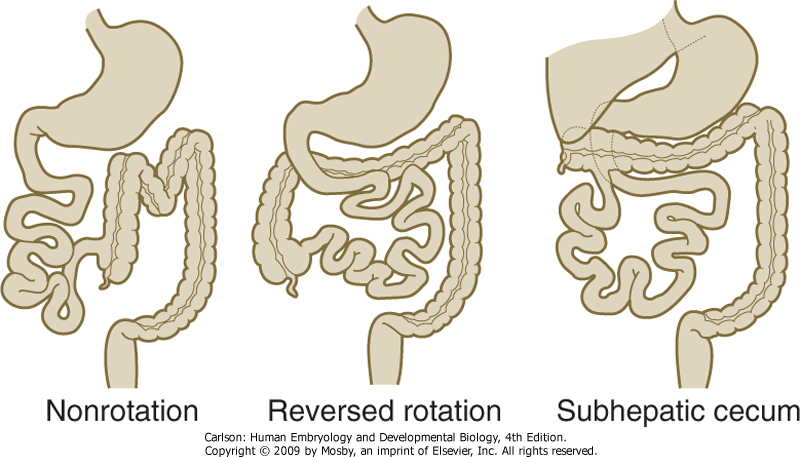 Volvulus: bélcsavarodás önmaga vagy  az erek körül
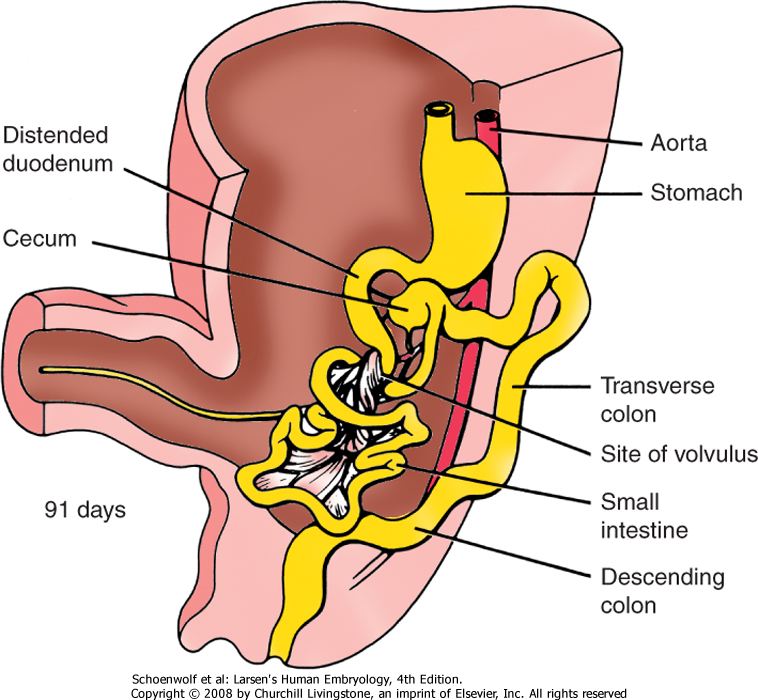 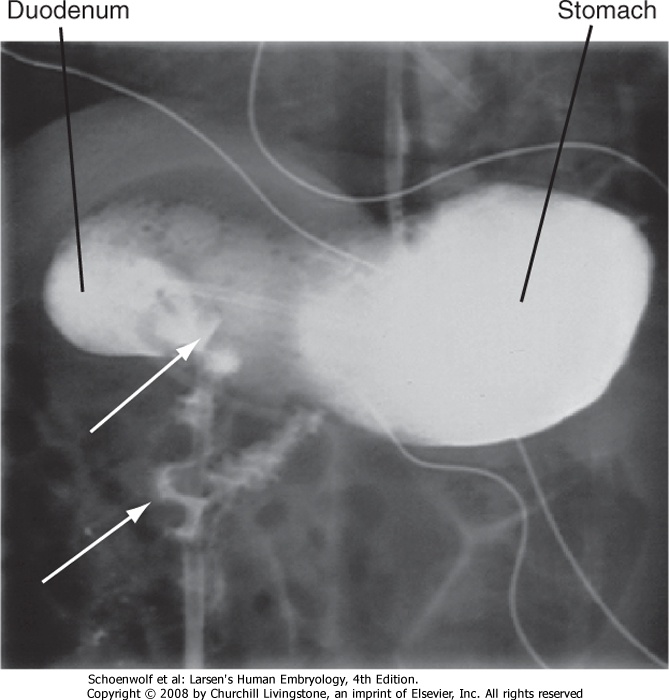 Vitelline duct
Ductus vitellinus maradvány
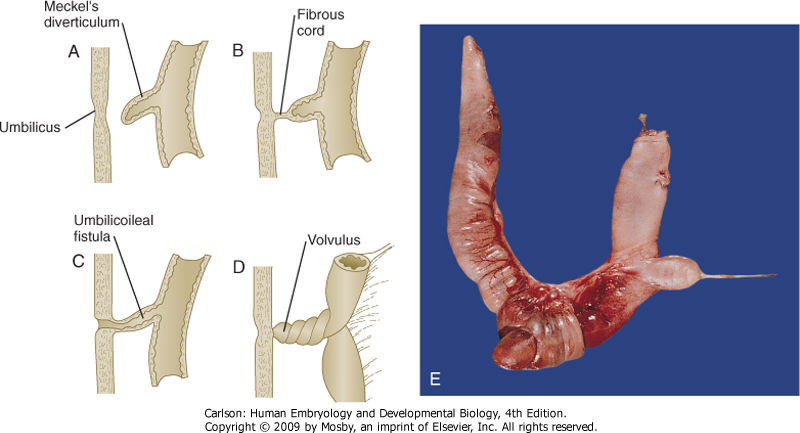 Utóbél
Septum urorectale
Sinus urogenitalis
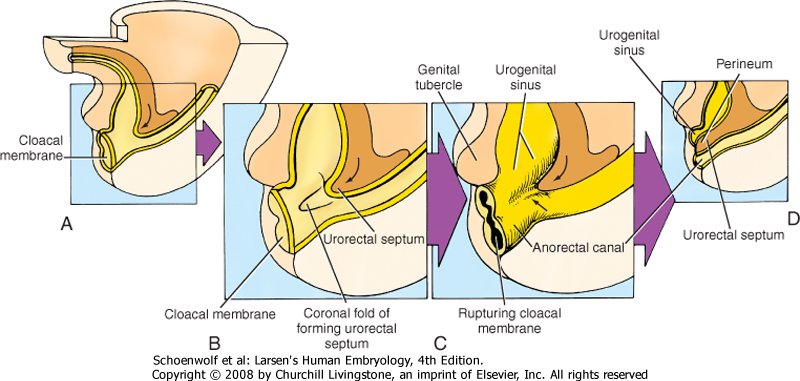 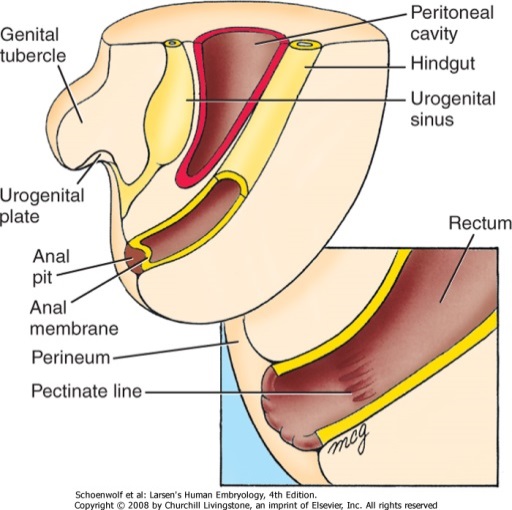 Canalis anorectalis
Primer anus





Definitiv anus
Proctodeum: mesenchymából kialakuló
gyűrű a primer anus körül
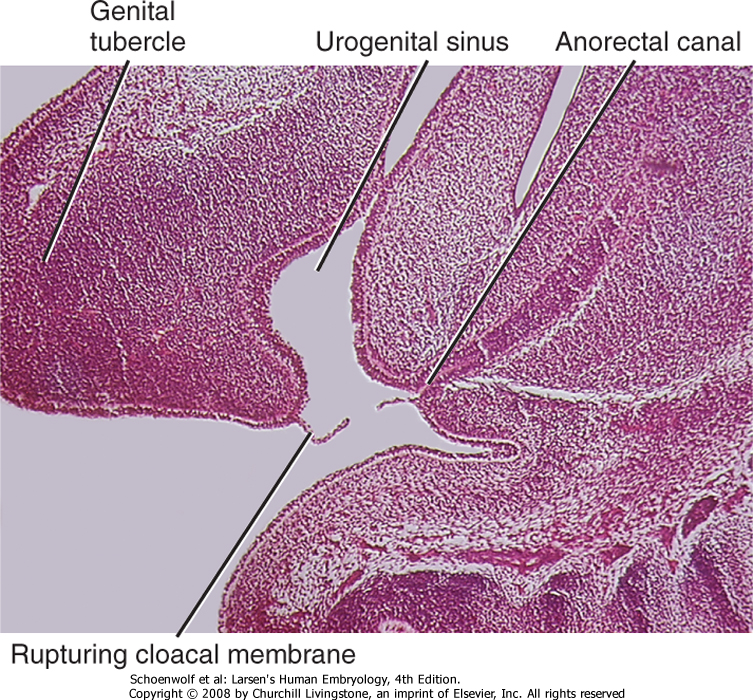 Proctodeum hiánya
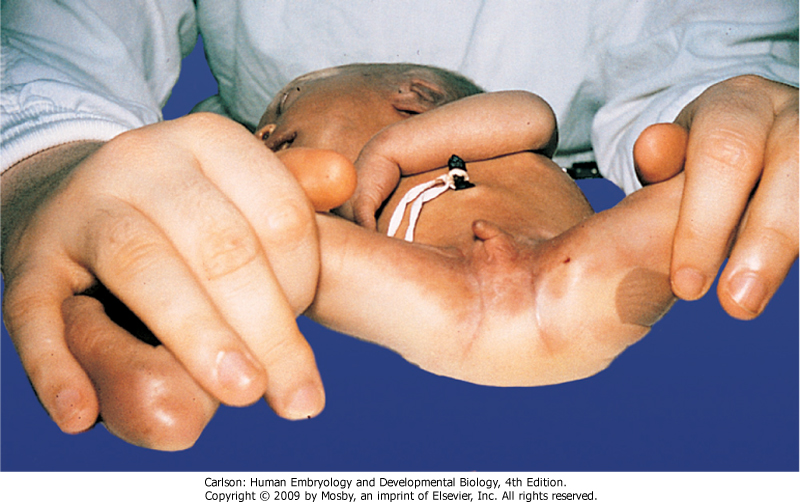 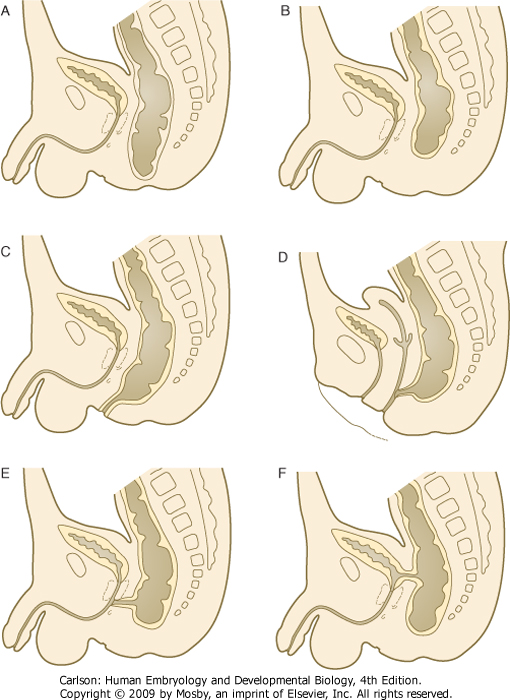 A bélidegrendszer a crista neurálisból (dúcléc) fejlődik
(Auerbach és Meissner plexus)
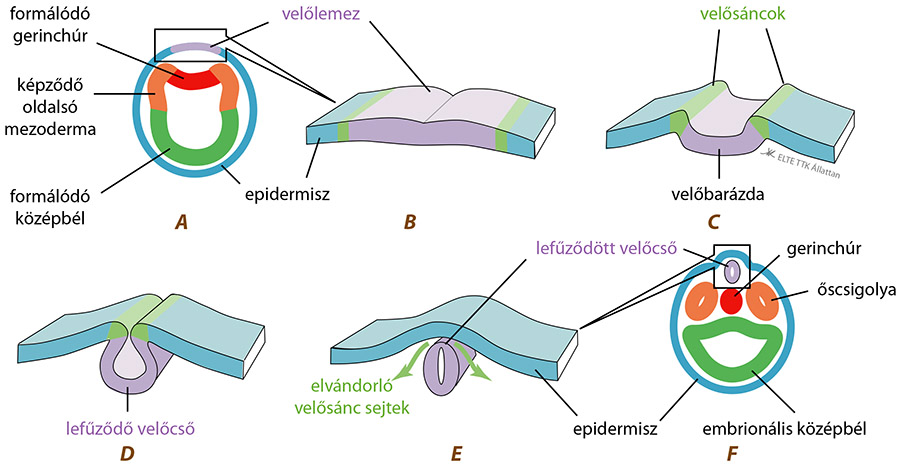 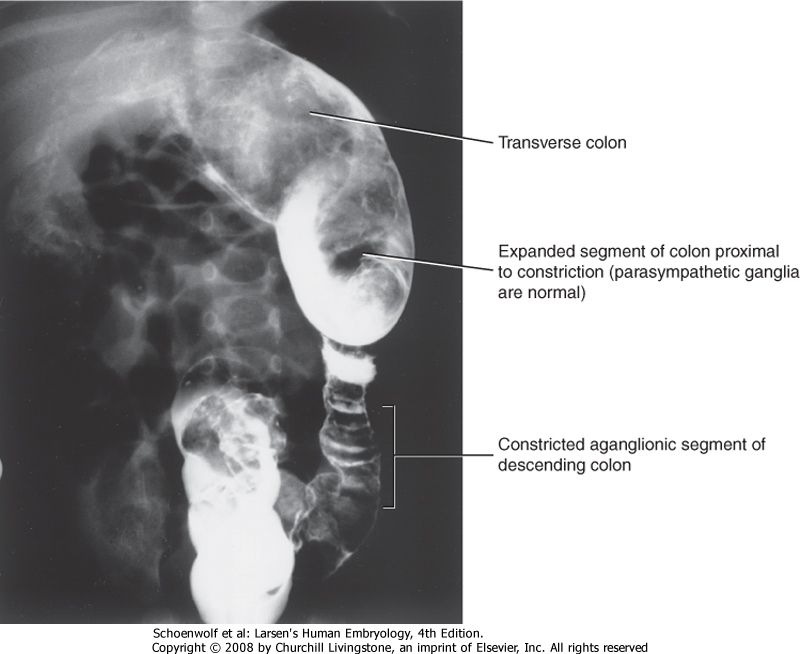 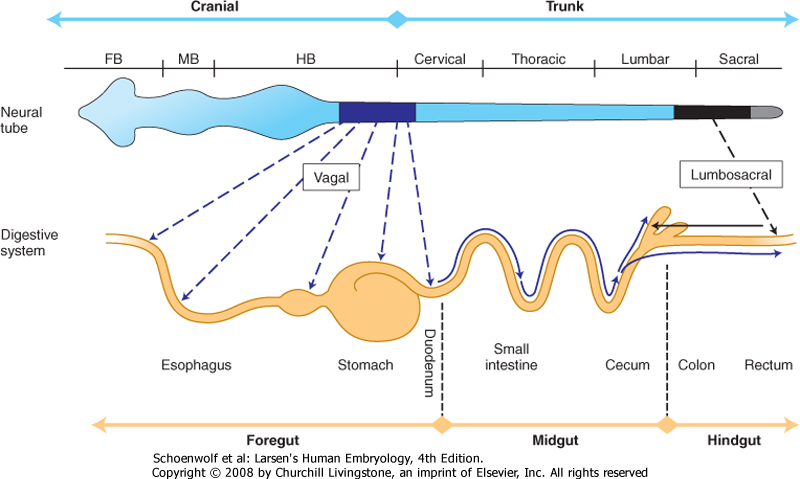 Hirschprung kór
 veleszületett aganglionaris megacolon
Normal
Hirschsprung-kór
[Speaker Notes: Rectosigmoid contracted
Left colon dilated]
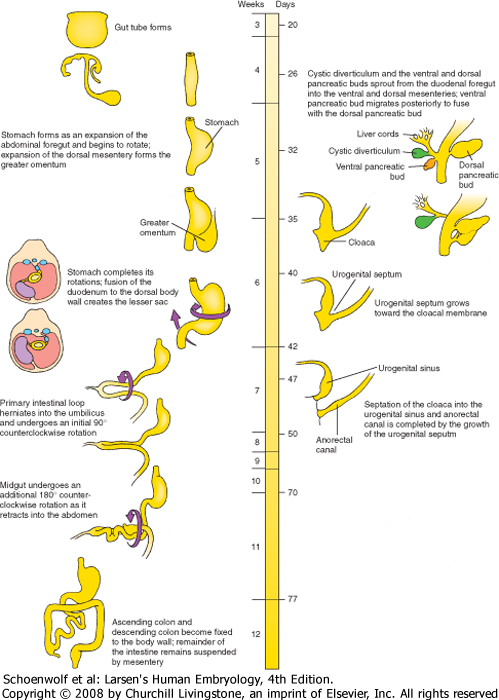 A VIZELETKÉPZŐ ÉS 
ELVEZETŐ RENDSZER RÉSZEI
Ren (metanephros)
Ureter (húgyvezeték)
Vesica urinaria (húgyhólyag/sinus urogenitalis)
Urethra (húgycső/sinus urogenitalis)
urinary system  develpment
https://www.youtube.com/watch?v=0OhQgcHNLxo
Vizeletkiválasztó és nemi szervek fejlődése:

részben közös telepekből indul

mesoderma (középlemez, intermedier mesoderma)
cloaca (endoderma)
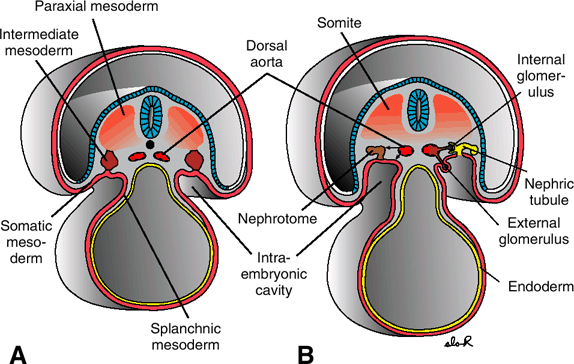 21. és 25. nap, külső és belső glomerulusok
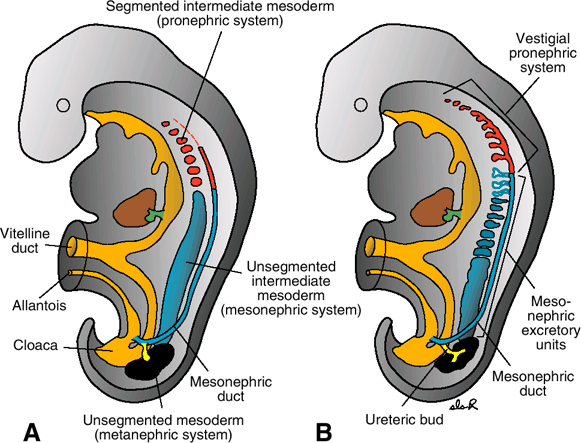 5. hét,  pronephros, mesonephros és metanephros
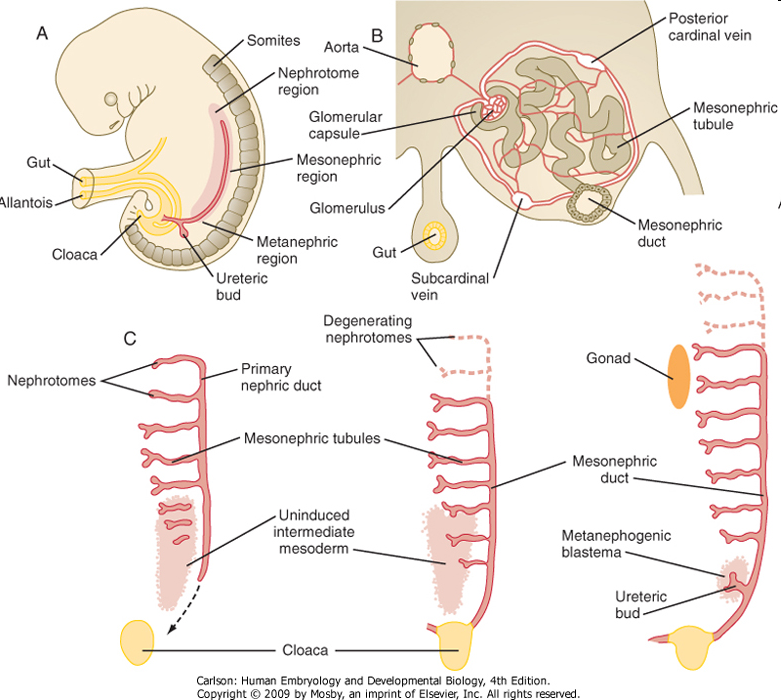 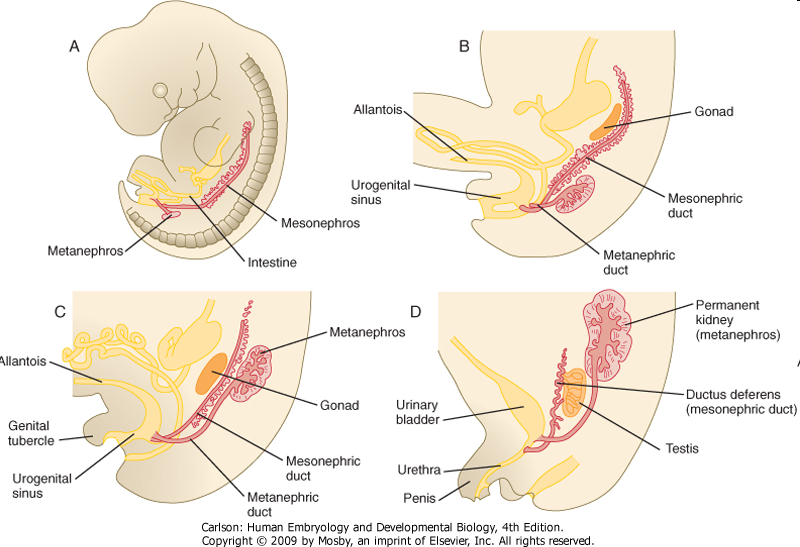 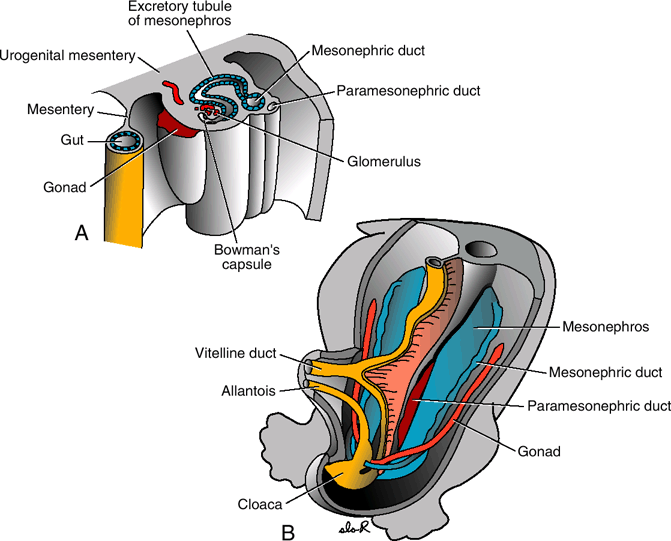 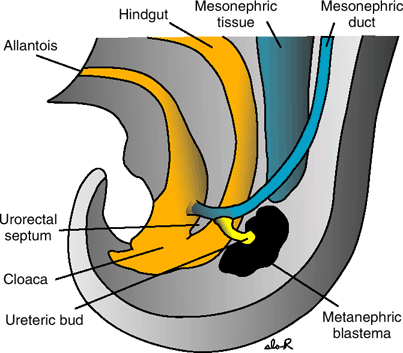 5. hét, a mesonephros glomerulusa, 
ductus mesonephricus, 
ductus paramesonephricus
metanephrogen szövet
Ureterbimbó belenő a metanephrogen szövetbe:
kivezetőcsőrendszer kialakulása
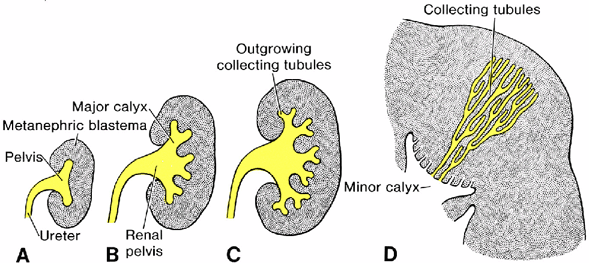 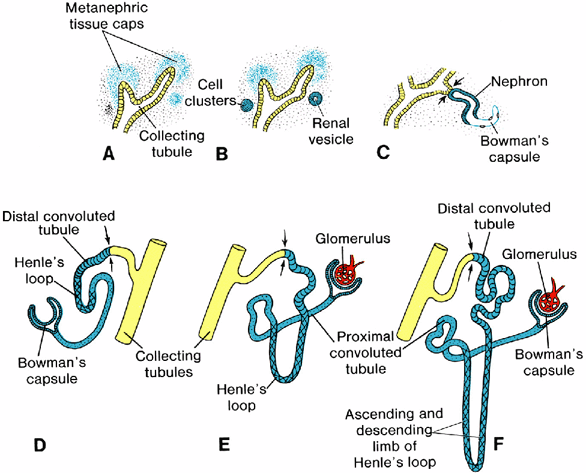 Nephron kialakulása 1.
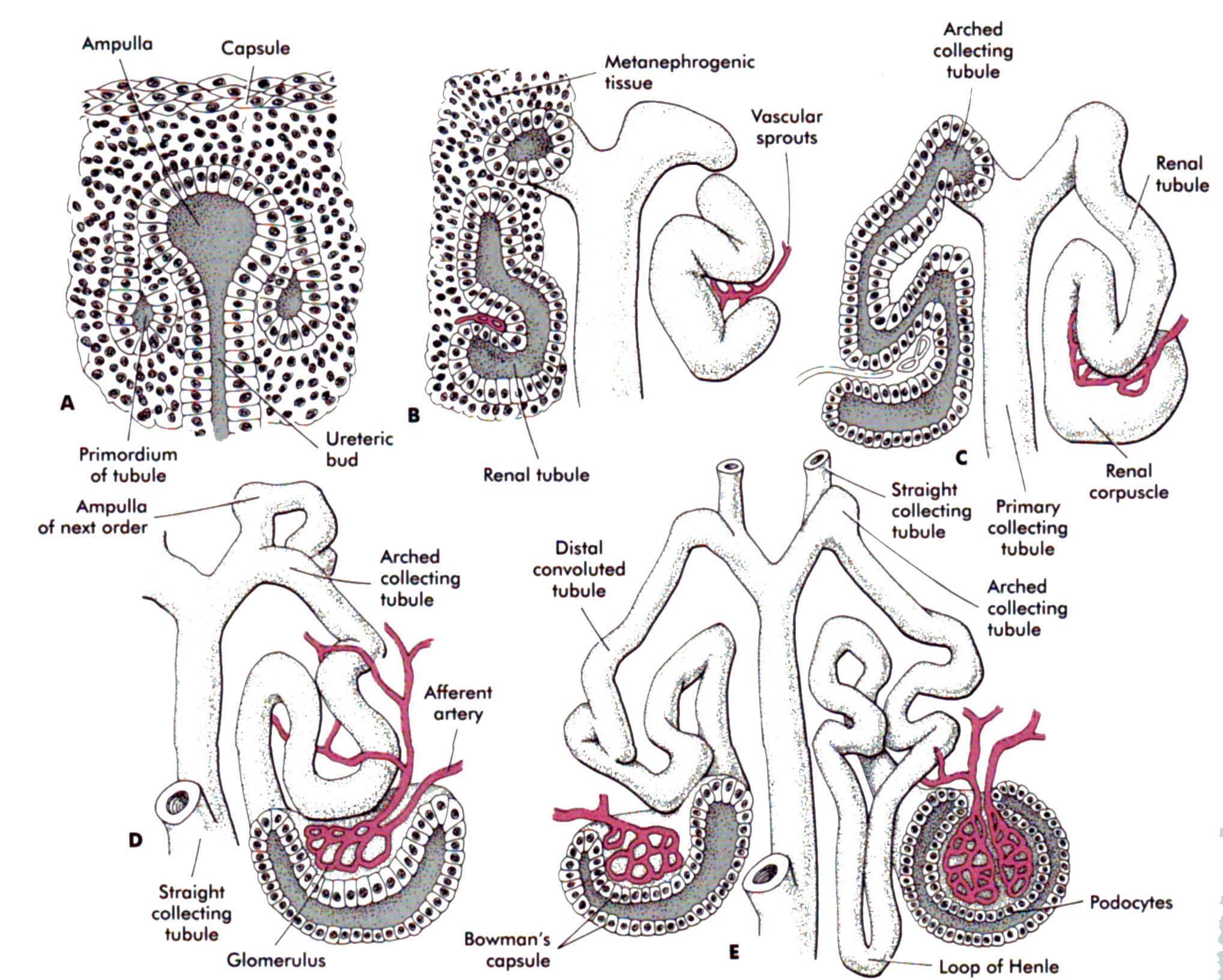 Nephron kialakulása 2.
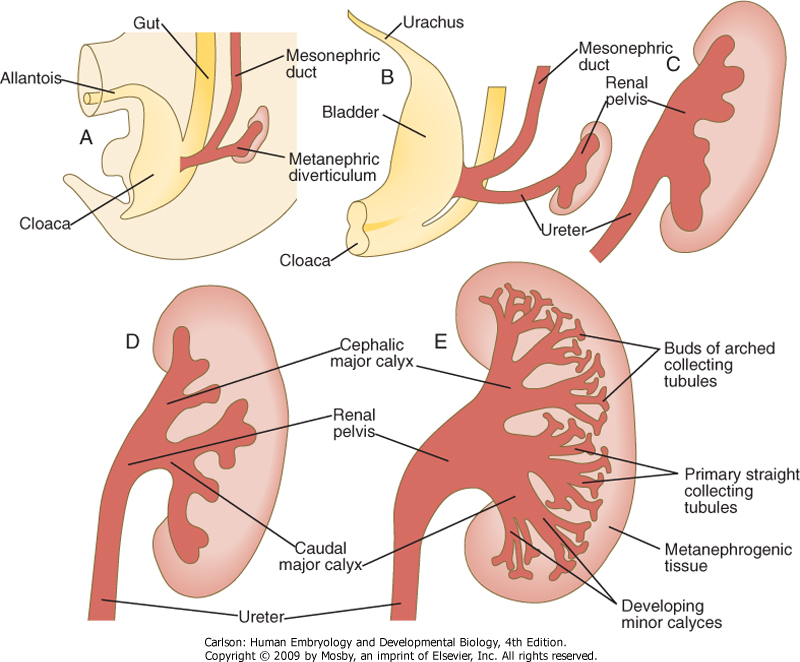 Vese további növekedése
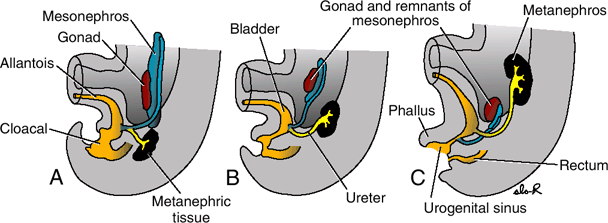 Vese felszállása 1.
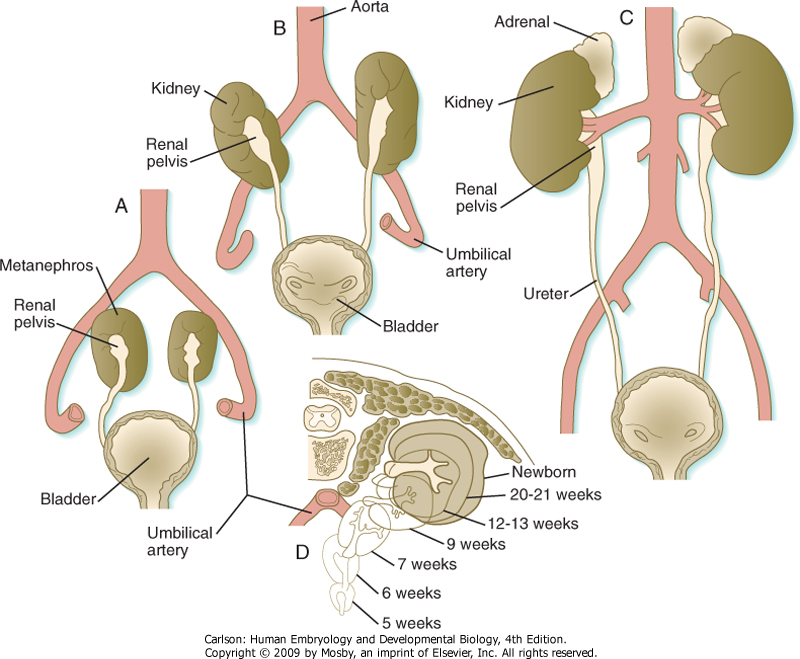 Vese felszállása 2.
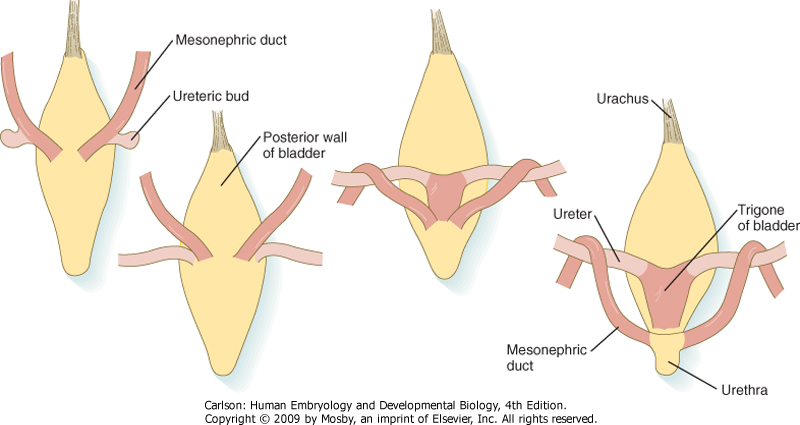 Ureter, húgyhólyag fejlődése

ureter, trigonum vesicae: ductus mesonephricus (Wolff-cső)
húgyhólyag többi része: cloaca (endoderma)
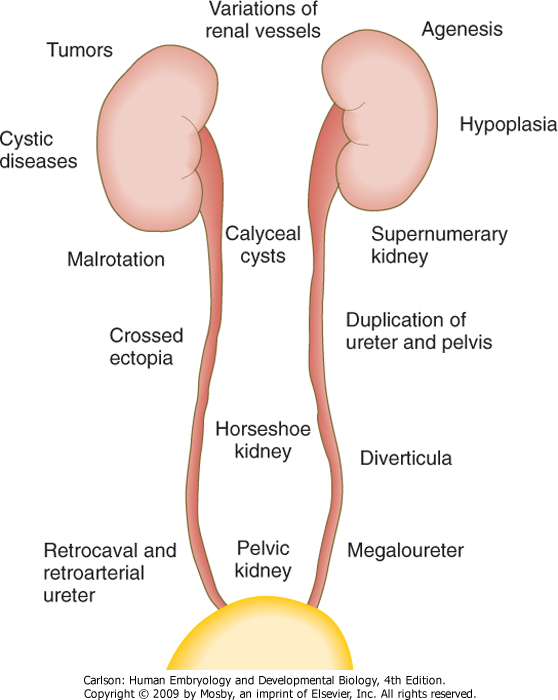 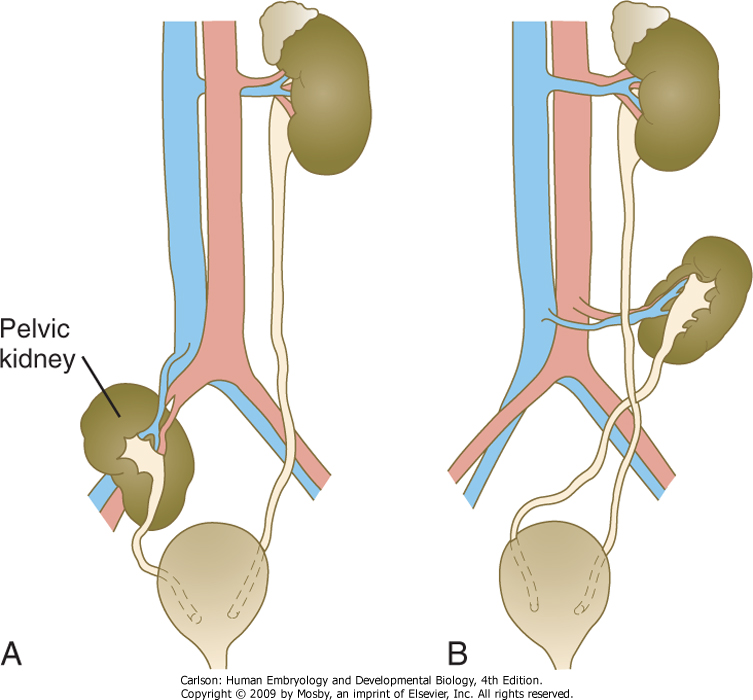 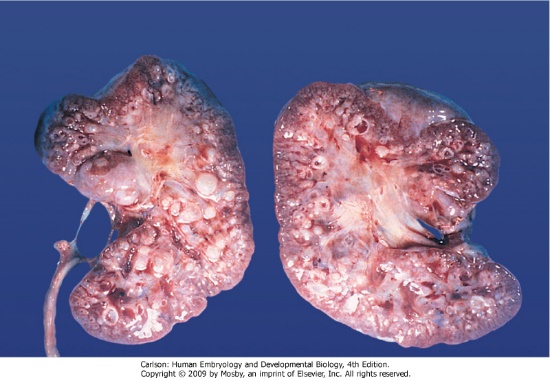 Rendellenességek:

Patkóvese
Polycisztás vese
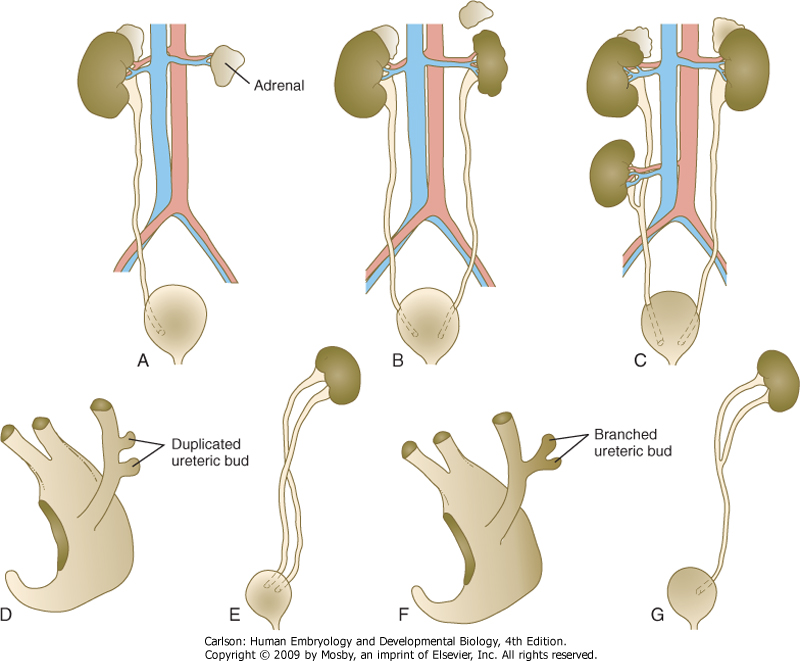 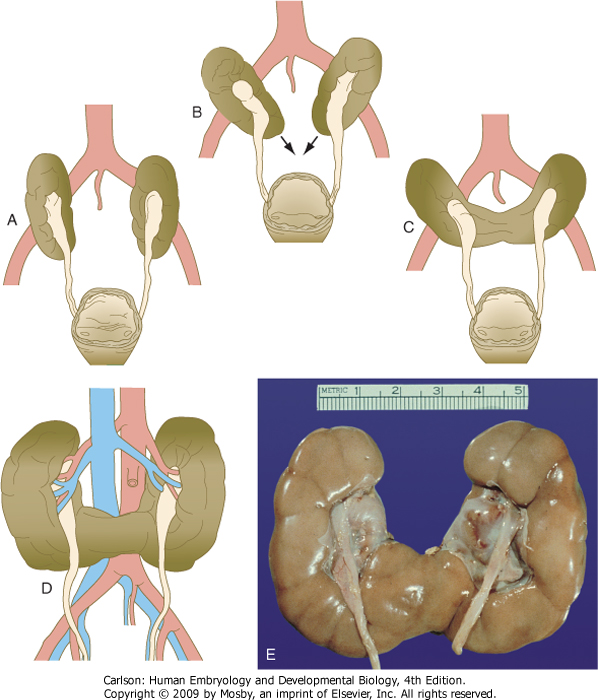 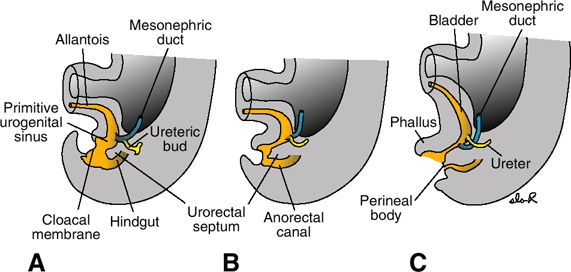 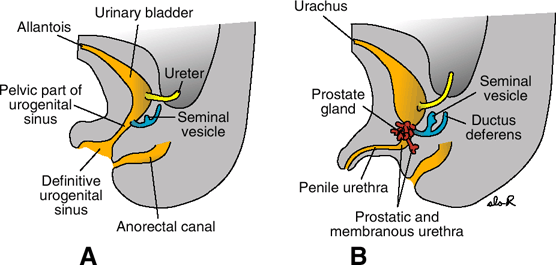 Ureter, húgyhólyag fejlődése
fejlődési rendellenességek
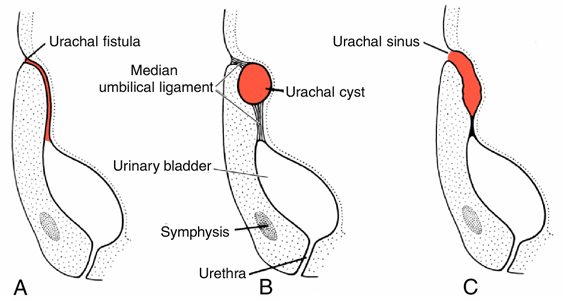 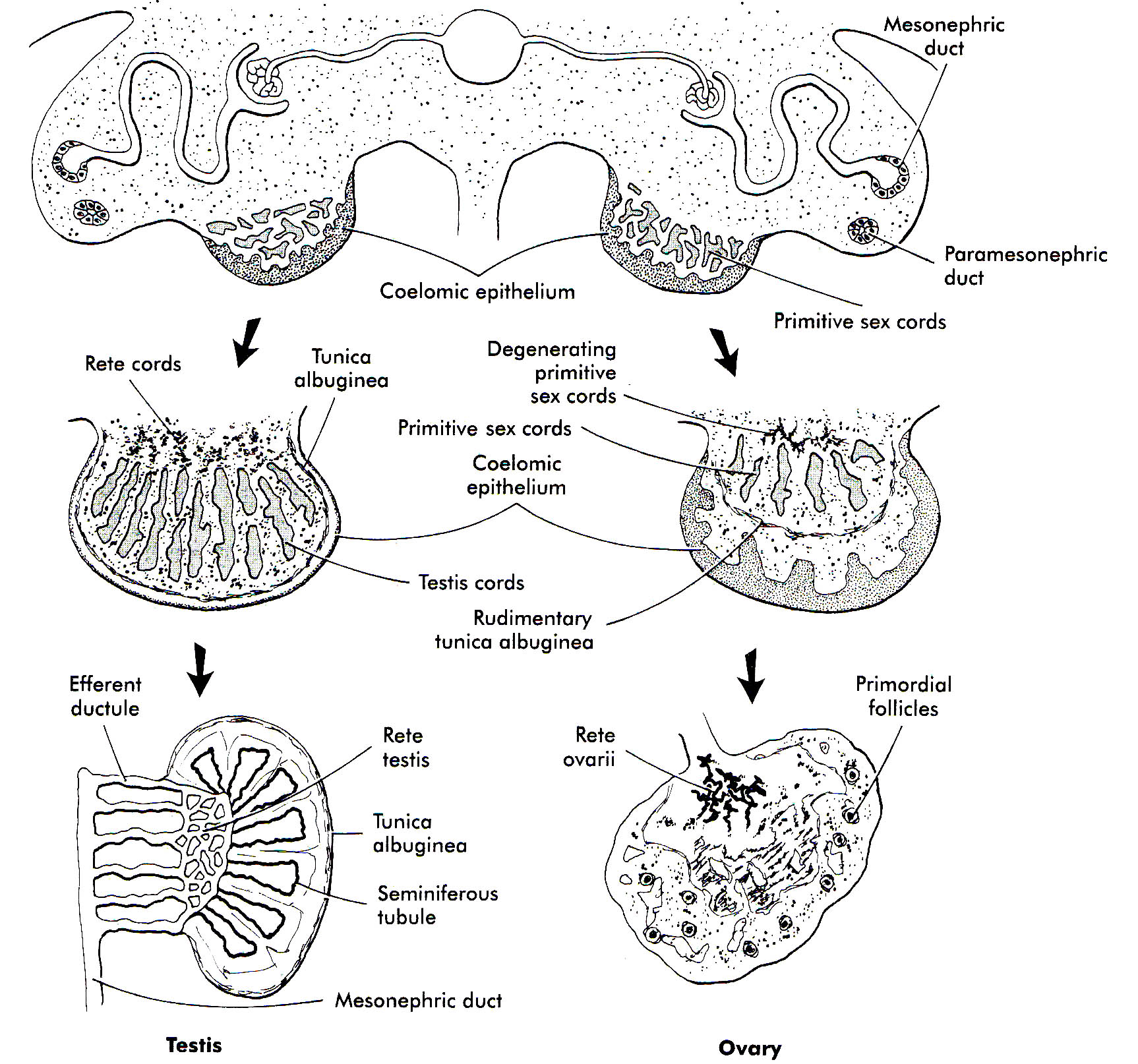 Gonádok fejlődése, mesonephros, ductus mesonephricus, plica genitalis
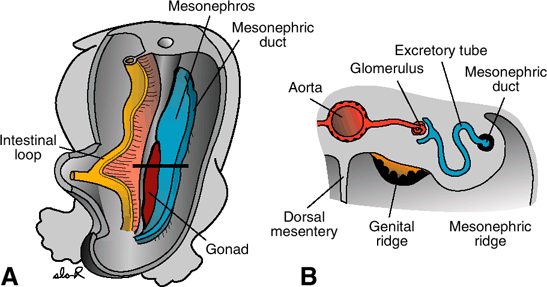 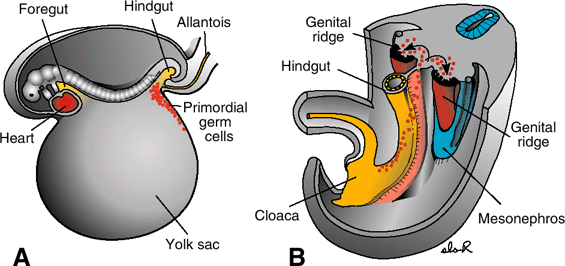 Gonádok fejlődése, plica genitalis, ősivarsejtek bevándorlása (3.-6. hét)
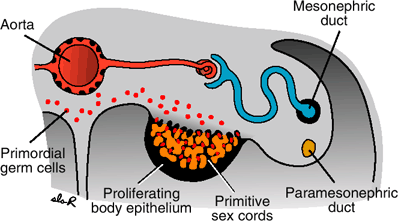 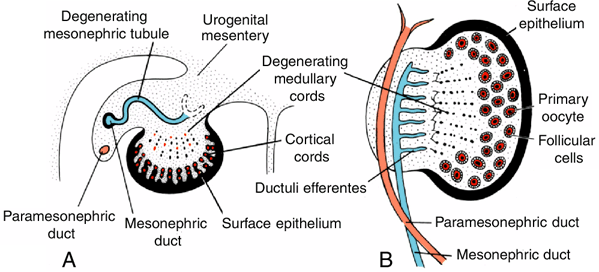 6. hét
7. hét                                            5. hónap
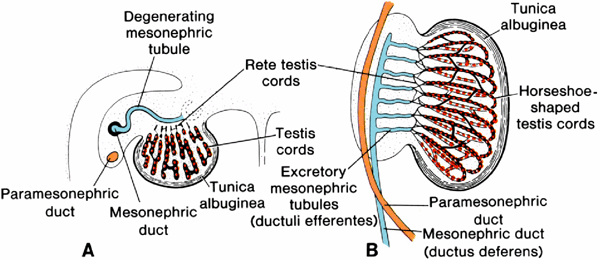 8. hét                                              4. hónap
Gonádok fejlődése, plica genitalis, ősivarsejtek bevándorlása
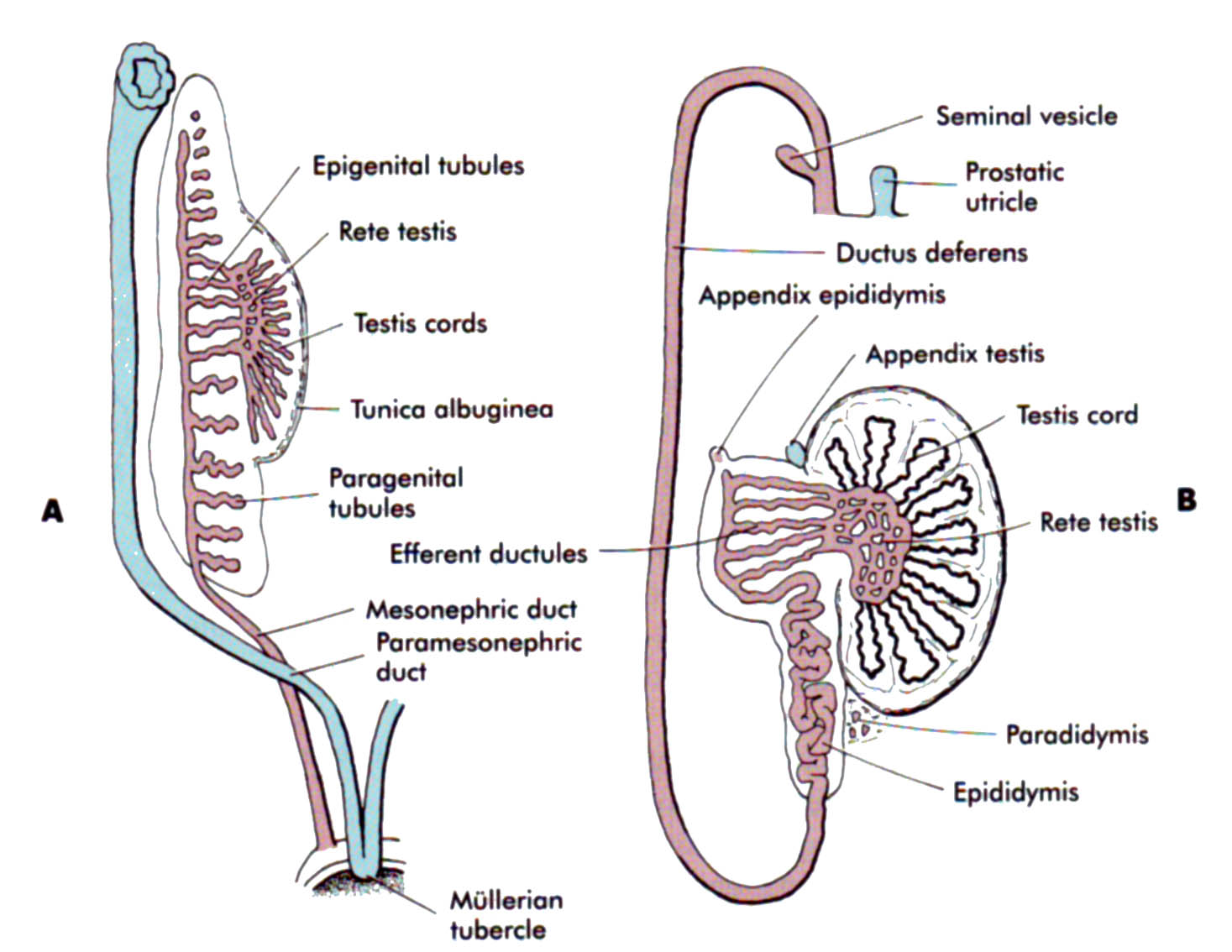 Ductus mesonephricus (Wolff cső) és ductus paramesonephricus (Müller cső) férfiban
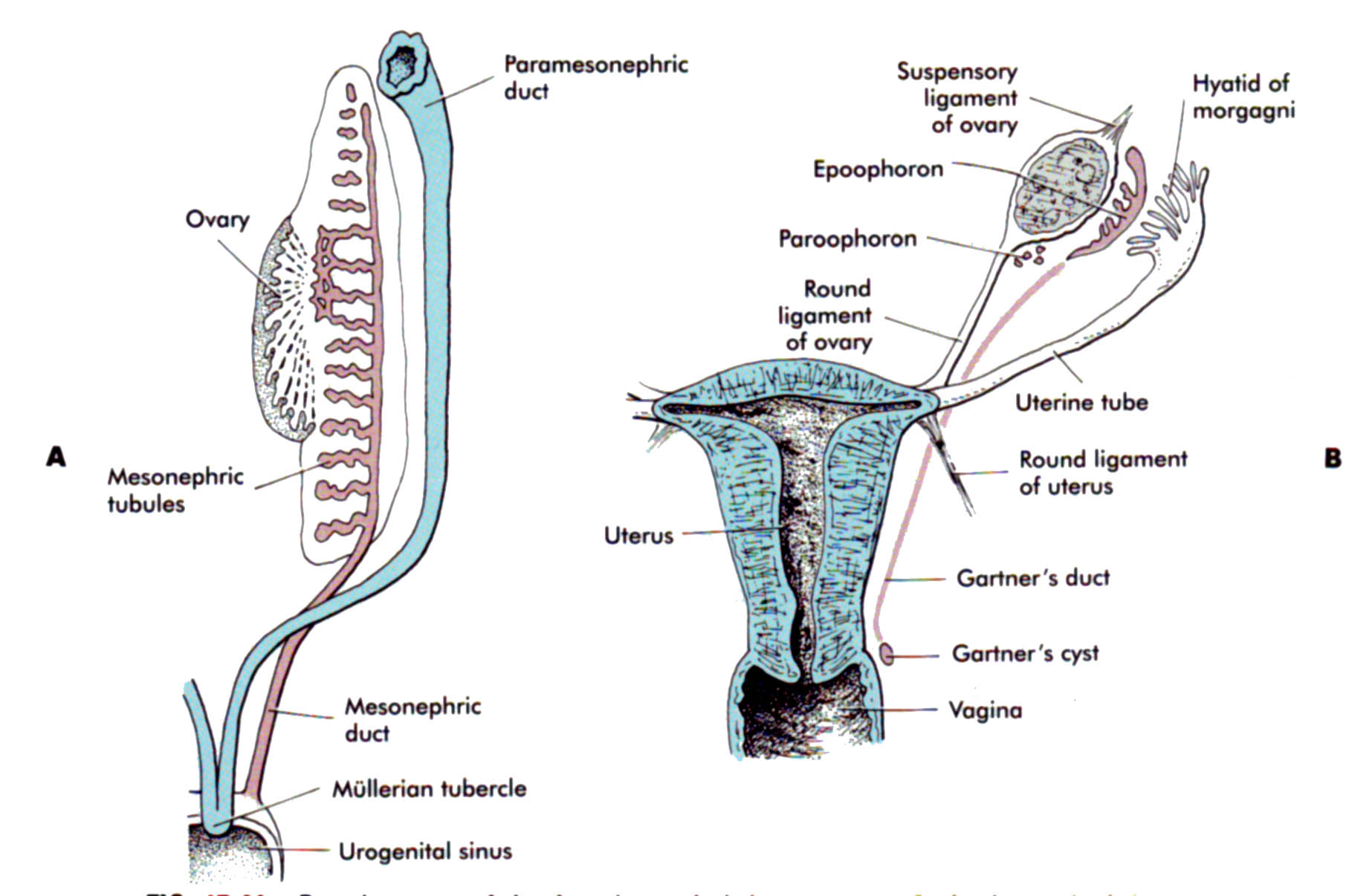 Ductus mesonephricus (Wolff cső) és ductus paramesonephricus (Müller cső) nőben
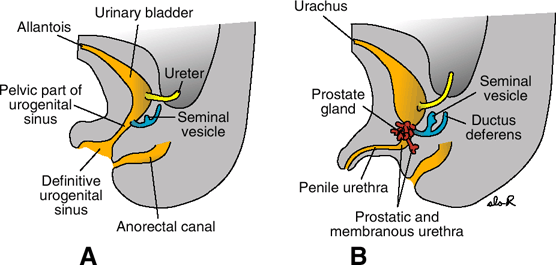 Nemi szervek fejlődése, cloaca
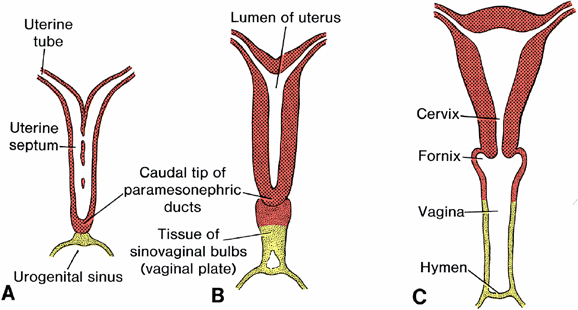 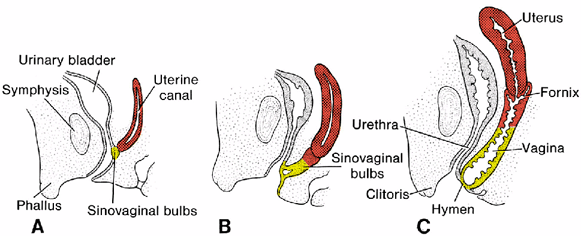 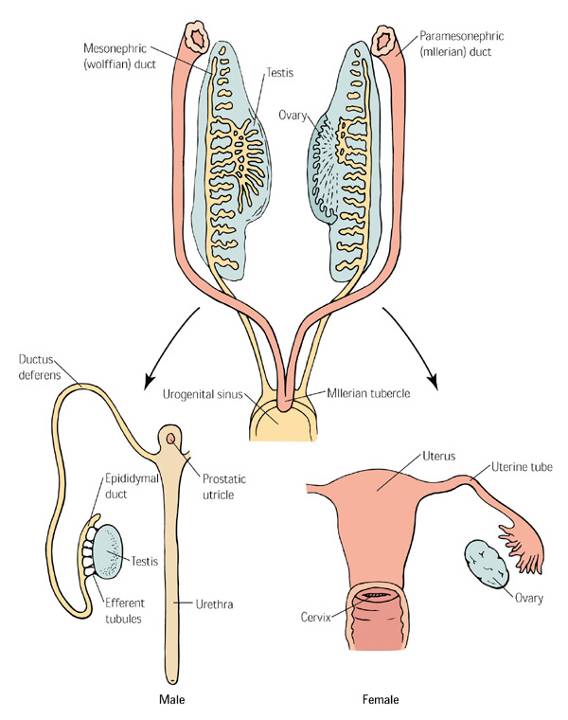 A nemek kialakulása
http://images.md/
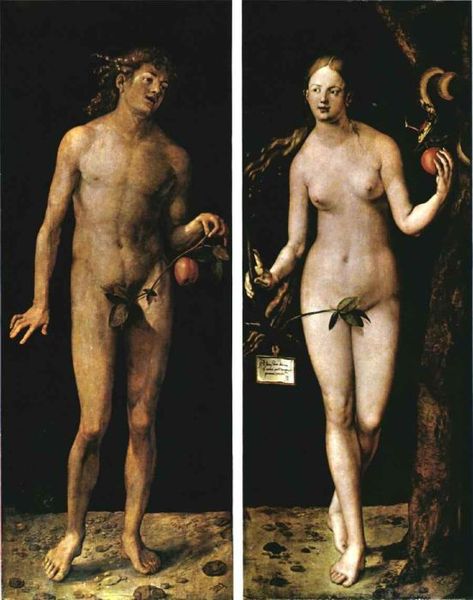 Dürer: Ádám és Éva
A genetikus nem a megtermékenyítés pillanatában dől el!
Petesejt: 22 X;					           Spermium: 22 X vagy 22 Y
		             Embrió: 44 XX vagy 44 XY
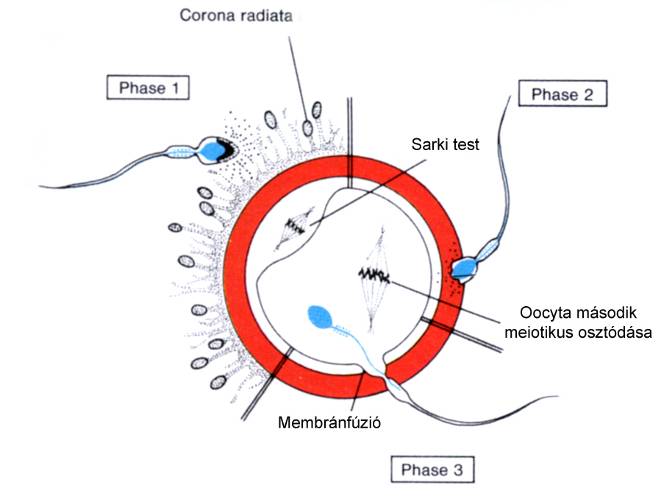 A 22 Y spermium kicsit mobilisabb: több férfi magzat megtermékenyítéskor, de még születéskor is.
De: magasabb mortalitás (hemizigóték)
Langmann’s Medical Embryology
44 XY: FÉRFIAK
Egy X kromoszóma (hemizigóta)
Egy Y kromoszóma - (SRY régió) elindítja a here fejlődését
Here tesztoszteront és Anti-Müller Hormont (AMH) termel
Férfi belső és külső nemi szervek, Müller-cső regressziója
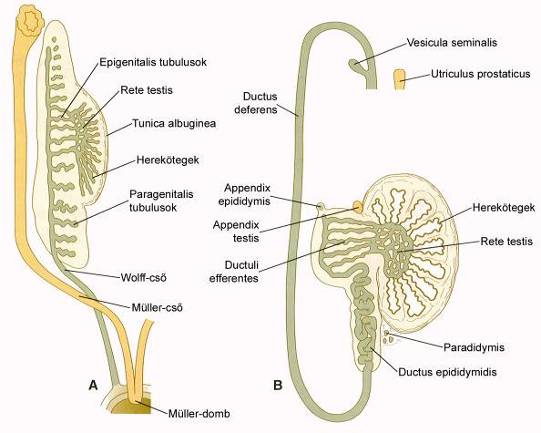 Langmann’s Medical Embryology
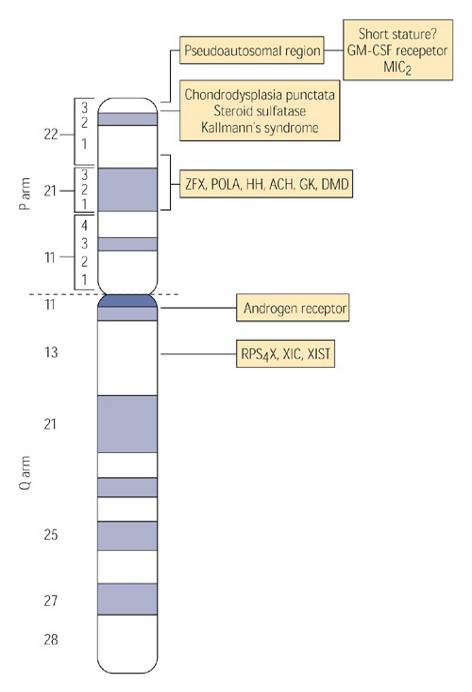 Férfi gonadalis fejlődés beindításához nem az egész Y kromoszóma, hanem csak az SRY gén (Testis Determinig Factor) szükséges!
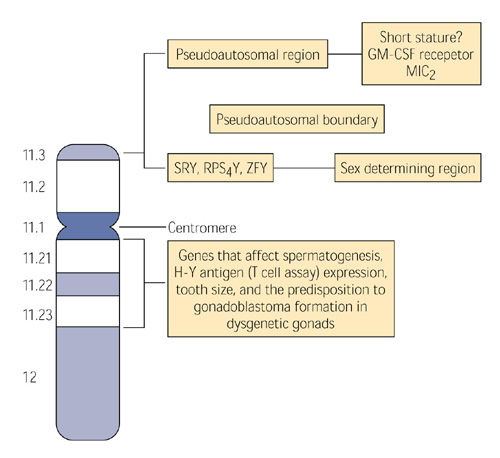 X
Y
(Szőrös fül génje is Y)
http://images.md/
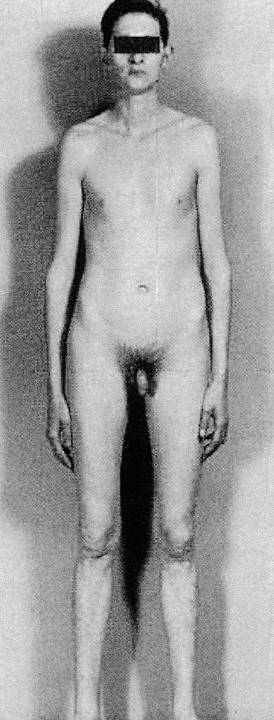 KLINEFELTER SZINDRÓMA
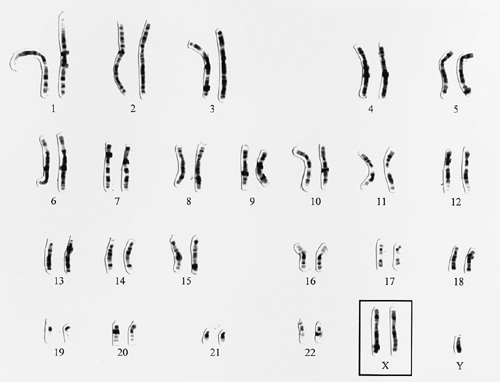 http://images.md/
XXY
Van Y kromoszóma (SRY gén) – here (hypoplasiás), alapvetően férfi fenotípus, de általában infertilitás (spermatogenezis defektusai), hypoandrogén jelleg is megfigyelhető.
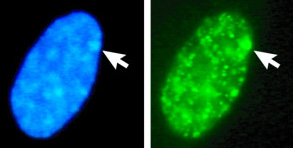 44 XX: NŐK
Férfikhoz képest dupla génmennyiség					     az X kromoszómára nézve
„Dosage compensation” – az egyik X 				     kromoszóma inaktiválódik emlősökben
Védelem az X kromoszóma géntermékeinek kétszeres mennyiségétől
Heterokromatin - Barr testekként látható
Ha mindkét X kromoszóma aktív marad, az egérben, az az embr. 10. napon letális! Az ectoderma elhal, a mesoderma nem alakul ki.
Iniciáció: X chromosome Inactivation Center – XIC – XISTgén - Xist RNS (X inactive specific transcript RNA )
Genetic imprinting: metiláció az XIST promóter régióban kikapcsolja a gént: X aktív
Hiszton (H4) acetiláció elmarad az inaktív X kromoszómán
Extraembrionális szövetek (trophoblast): apai X inaktiválódik
Embrió sejtjei: random inaktiváció (mozaicismus)
Nem minden gén inaktiválódik: pl: szteroid szulfatáz génje aktív marad
Ivarsejtekben, a meiosis kezdete előtt az inaktív X kromoszóma reaktiválódik
GONÁDOK KIALAKULÁSA
1) indifferens állapot (első 6 hét)
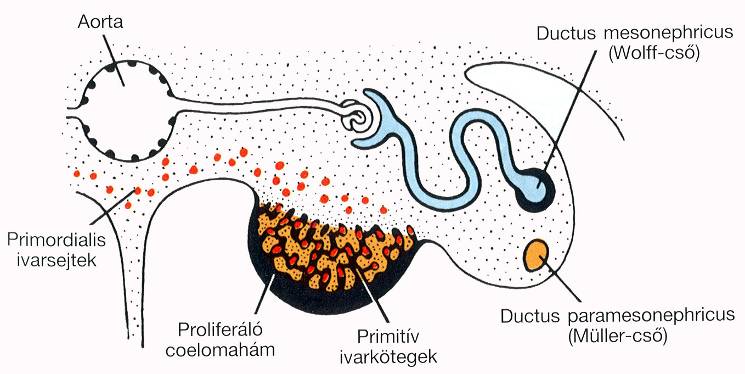 Hátsó hasfali coelomahám megvastagodása: plica genitalis
	- 1) proliferáló celomahám (primitív – elsődleges - ivarkötegek), 2) mesenchimalis sejtek, 3) bevándorló ősivarsejtek
	(gének: WT1, SF1: szteroidszintézis)

Indifferens genitalis csatornák:
	ductus mesonephricus (Wolff-cső)
	ductus paramesonephricus (Müller-cső)
Langmann’s Medical Embryology
AZ ŐSIVARSEJTEK VÁNDORLÁSA
Szikzacskó hátsó fala – utóbél – mesenterium dorsale – indifferens gonádtelepek 
6. Hétre érik el a fejlődő gonadokat, a gonádtelepek által szekretált kemotaktikus faktorok irányítják őket (pl: LIF).
Osztódnak vándorlás közben.
Női ősivarsejtekben a meiosis megkezdése előtt az X kromoszóma reaktiválódik.
A vándorlás végén a primitív ivarkötegek celomahám eredetű sejtjei körülveszik az ősivarsejteket.
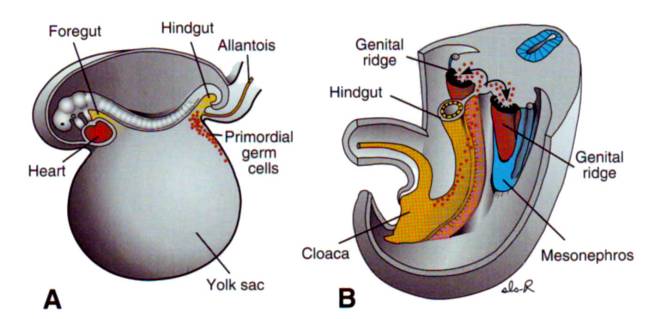 Langmann’s Medical Embryology
Az első 6 hétben csak az embrió genetikus neme határozható meg, nemspecifikus differenciálódás még nincs (Barr testek)
A további fejlődés függ a genetikus nemtől: gonádok primer nemi differenciálódása
SRY
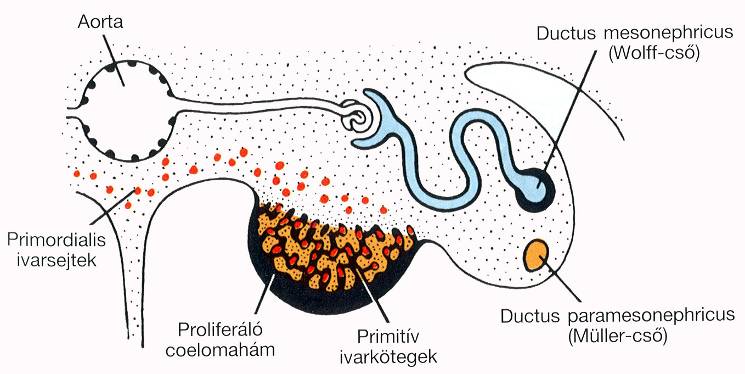 Langmann’s Medical Embryology
GONÁDOK KIALAKULÁSA
2) A here fejlődése
Az ősivarsejtek sorsa:
Az ősivarsejtek primordiális hímivarsejtekké (spermatogonium) alakulnak, pubertásig mitozissal osztódnak (lassan), a meiosist nem kezdik el. 
A Sertoli sejtek gátolják az ősivarsejtek meiosisát.
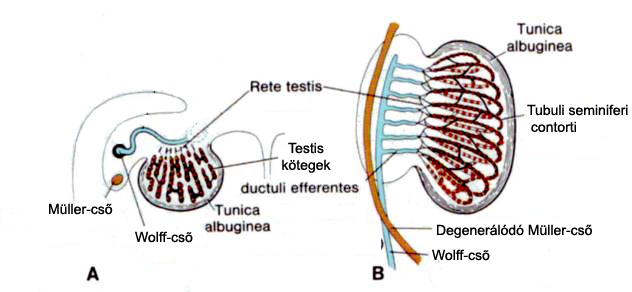 SRY – SOX9 – SF1 génaktiváció
Langmann’s Medical Embryology
GONÁDOK KIALAKULÁSA
2) A here fejlődése
Coeloma eredetű képletek:
A  primitív ivarkötegek megmaradnak, ebből fejlődik ki a tubuli seminiferi contorti illetve recti és a rete testis. A tubuli seminiferi sejtjei pre-Sertoli sejtekké alakulnak, gátolják az ősivarsejtek meiosisát, és Anti-Müller Hormont (AMH) termelnek. 
Sertoli sejtekben: SF1 – AMH gén - AMH
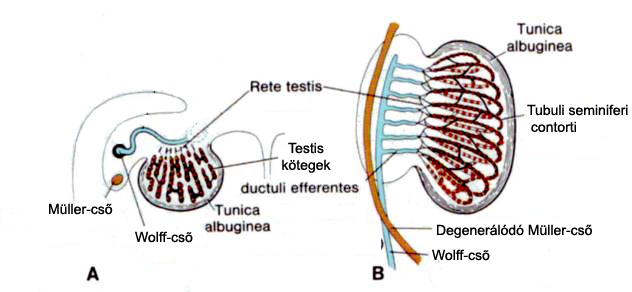 GONÁDOK KIALAKULÁSA
2) A here fejlődése
Mesenchymalis eredetű képletek:
Leydig-sejtek: tesztoszteront (+ androstendiont) termelnek a 8. héttől emelkedő mennyiségben, a hormontermelés csúcsát a 17-18. héten éri el – genitalis csatornák illetve külső férfi nemi szervek differenciálódása – később visszafejlődnek, és csak a pubertáskor aktiválódnak újra
A here külső felszínén tömött rostos kötőszövet: tunica albuginea
Sertoli-sejt
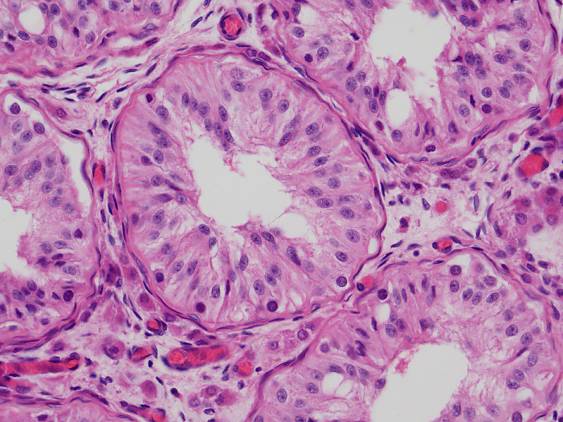 spermatogonium
Leydig-sejt
Y-kromoszóma – SRY gén – herefejlődés 

Spermatogóniumok

Sertoli sejtek	-leállítja a spermatogóniumok fejlődését pubertásig
		- AMH-t termel: Müller-cső regressziója


Leydig sejtek	- tesztoszteront termel: Wolff-cső fejlődése
				       : külső genitáliák férfi irányú fejlődése
GONÁDOK KIALAKULÁSA
3) A petefészek fejlődése
Az ősivarsejtek sorsa:
Az ősivarsejtek oogoniumokká alakulnak, egy ideig mitozissal osztódnak, majd mind több sejt elsőrendű oocyta irában ndifferenciálódik tovább, és elkezdi az első meiotikus osztódást, ez azonban profázisban leáll.
 Diploten stádium – Oocyte Maturation Inhibitor (OMI), folliculáris sejtek termelik
A maradék oogonia nagyrészt degenerálódik.
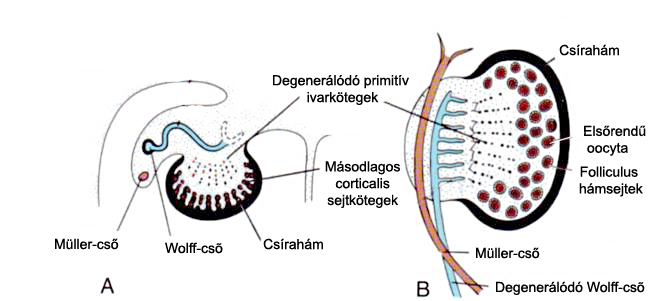 Langmann’s Medical Embryology
GONÁDOK KIALAKULÁSA
3) A petefészek fejlődése
Az elsőrendű oocyták (+ oogoniumok) száma a terhesség 5. hónapjában a legnagyobb, kb. 7 millió. Születéskor: 700 000 – 2 millió.
Pubertástól ciklusonként 5-15 indul fejlődésnek
Másodrendű oocyta: ovulációkor
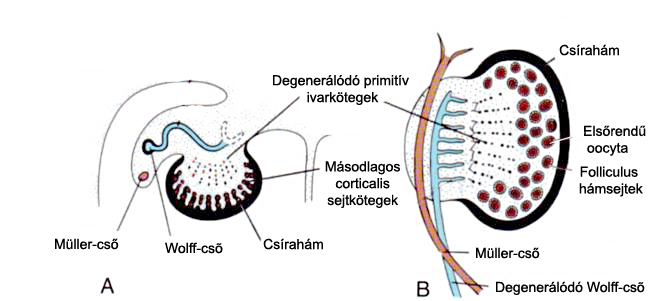 GONÁDOK KIALAKULÁSA
3) A petefészek fejlődése
Coeloma eredetű képletek :
A primitív (elsődleges) ivarkötegek degenerálódnak, a celomahám sejtjei további proli-ferációval másodlagos (corticalis) sejtkötegeket alkotnak, amely sejtjei a felszín köze-lében maradnak. Ezek a sejtek körülveszik az ivarsejteket, és folliculus hámsejtekké differenciálódnak. A folliculáris sejtek Oocyte Maturation Inhibitort (OMI) termelnek.
A felületi hám csírahámmá (egyrétegű köbhám) alakul.
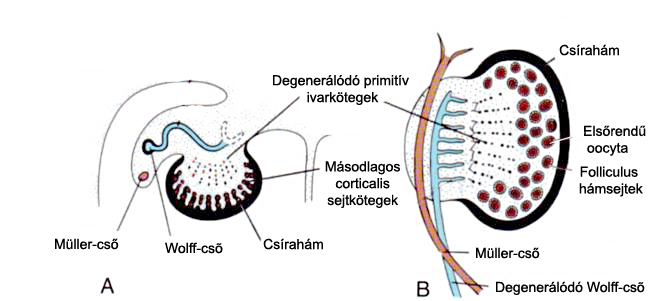 GONÁDOK KIALAKULÁSA
3) A petefészek fejlődése
Mesenchimalis eredetű képletek :
A theca sejtjeit adják, részt vesznek a szteroidhormonok szintézisében: ehhez mind a folliculushám, mind a theca sejtjei szükségesek.
Tunica albuginea nem alakul ki.
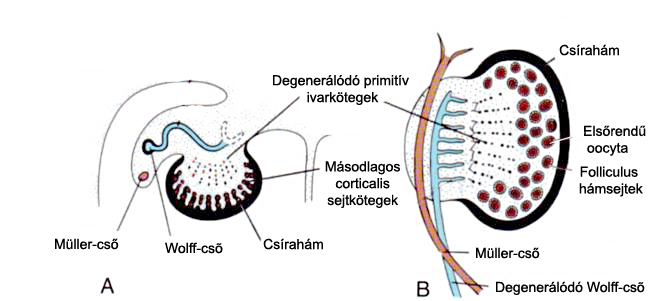 2X kromoszóma – nincs SRY – ovárium
Nincs AMH: Müller cső nem degradálódik, hanem fejlődésnek indul – (ösztrogének)
Tesztoszteron nem termelődik nagy mennyiségben: Wolff-cső nem fejlődik
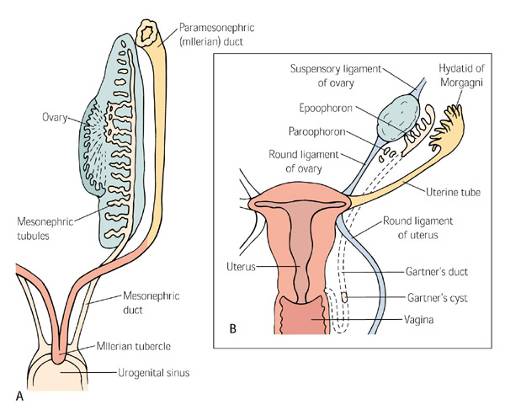 DAX1 és Wnt4 gének szükségesek az ovarium fejlődésének beindításához
http://images.md/
TURNER SZINDRÓMA 44 XO
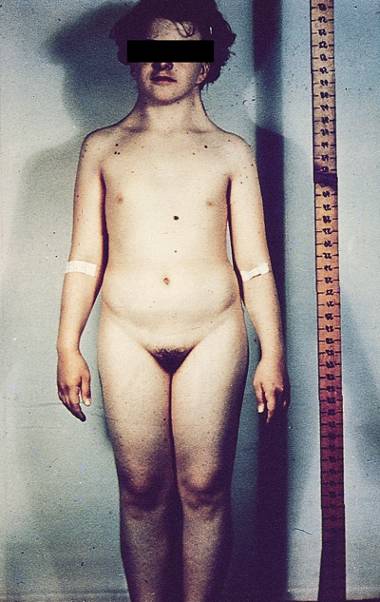 Nincs Y kromoszóma (SRY) – ovárium indul fejlődésnek, de a fejlődő gonád degenerálódik: csíkgonád.
Alapvetően fejletlennek tűnő női fenotípus. (Nincs AMH, nincs sok tesztoszteron)
Sok más társult fejlődési rendellenesség
A funkcióképes ovárium kialakításához 2 X kromoszóma szükséges.
http://images.md/
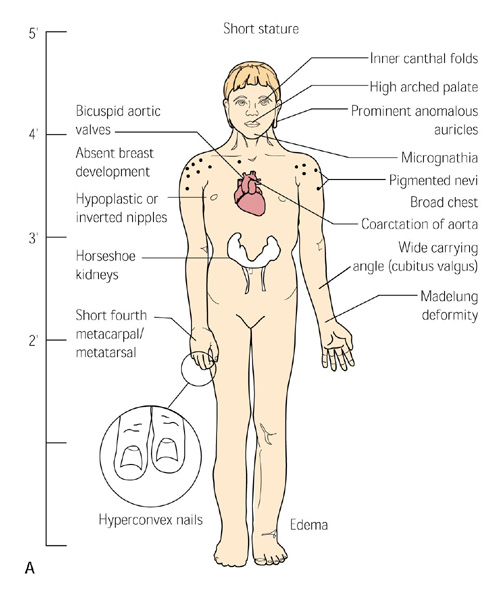 http://images.md/
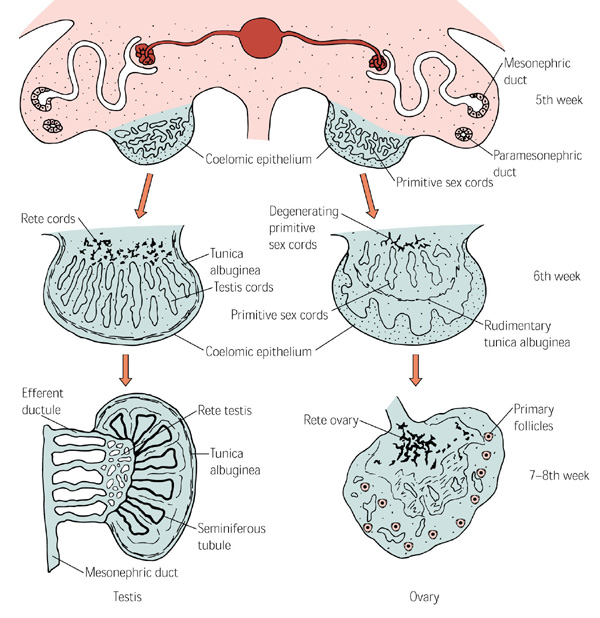 http://images.md/
IRODALOM
Röhlich Pál: Szövettan, SOTE Képzéskutató, Oktatástechnológiai és Dokumentációs Központ, Budapest, 1999
Szentagothai J, Réthelyi M: Funkcionális anatómia, Medicina, 1989
T.W. Sadler: Langmann’s Medical Embryology, 7th edition, 1995, Baltimore, Maryland, USA 
Scott F. Gilbert: Developmental Biology 5th edition, 1997, Sudreland, Massachusetts, USA
A szövettani kép a Humánmorfológiai és Fejlődésbiológiai Intézet gyűjteményéből származnak.
Schoenwolf et al : Larsen’s Human Embriology
	
Carlson: Human Embriology and Developmental Biology


http://images.md/

www.whonamedit.com
Dr. Csáki Ágnes, Dr. Kocsis Katalin és Dr. Lukáts Ákos előadásai